Предметно развивающая среда в ДОУВоспитатели: 1 Квалификационная категория Хомутинина Е.ЮЧастухина И .В.
Нет такой стороны воспитания, на которую
обстановка не оказывала бы влияния,
 нет способности, которая  не находилась бы 
в прямой зависимости от непосредственно 
окружающего ребенка конкретного мира…
Тот, кому удастся создать такую обстановку,
 облегчит свой труд в высшей степени. 
Среди нее ребенок будет жить – развиваться 
собственной самодовлеющей жизнью, 
его духовный рост будет совершенствоваться 
из самого себя, от природы…

Е.И. Тихеева
Предметно-развивающая среда в МКДОУ детский сад «Тополёк» оборудована с учетом возрастных особенностей ребенка. Все элементы среды связаны между собой по содержанию и художественному решению. Мебель соответствует росту и возрасту детей, игрушки-обеспечивают максимальный для данного возраста развивающий эффект. 
Предметно-развивающая среда ДОУ соответствует содержанию образовательного процесса, отвечает интересам и потребностям детей, способствует всестороннему развитию, обеспечивает их психическое и эмоциональное благополучие.
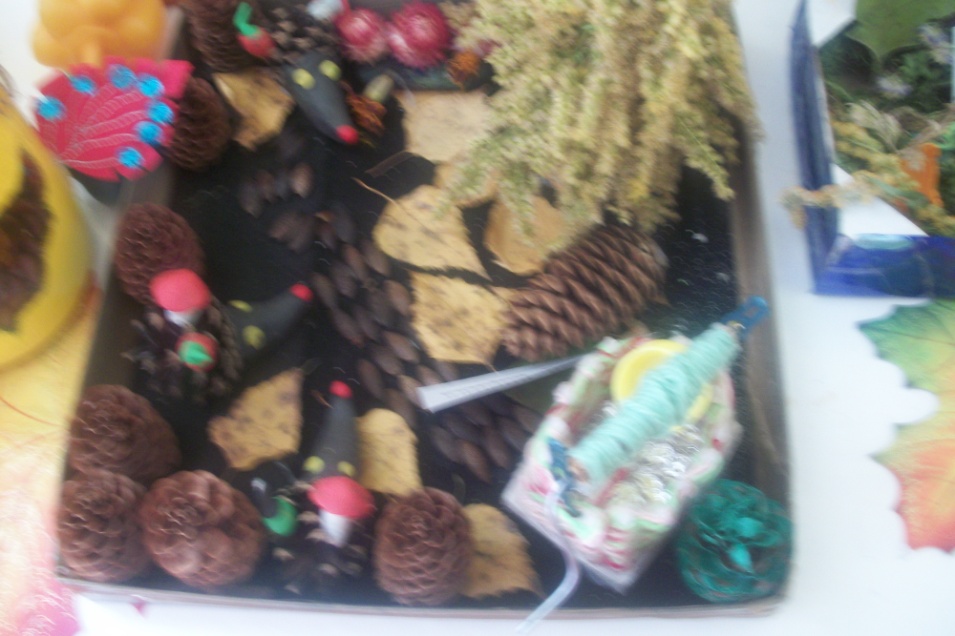 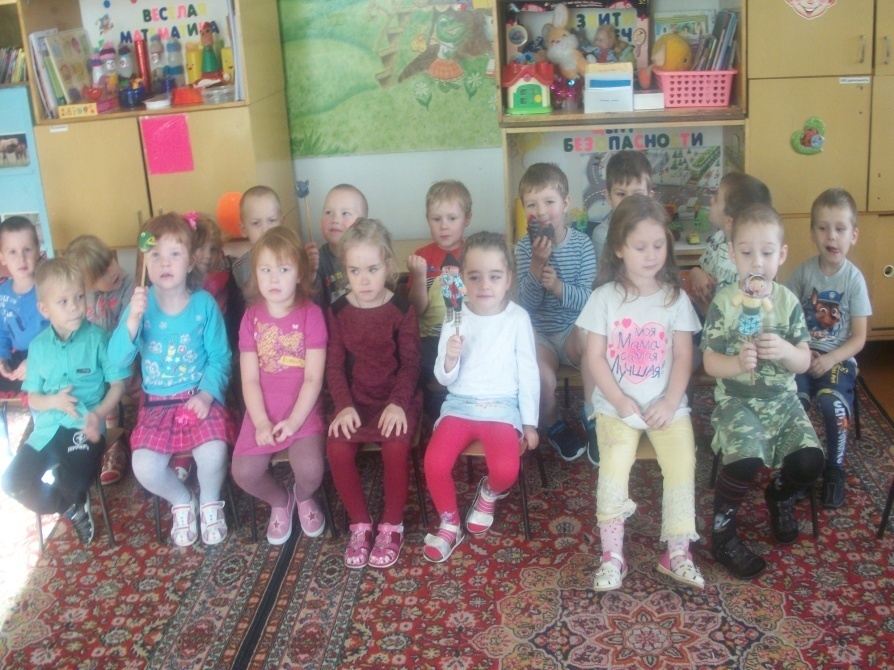 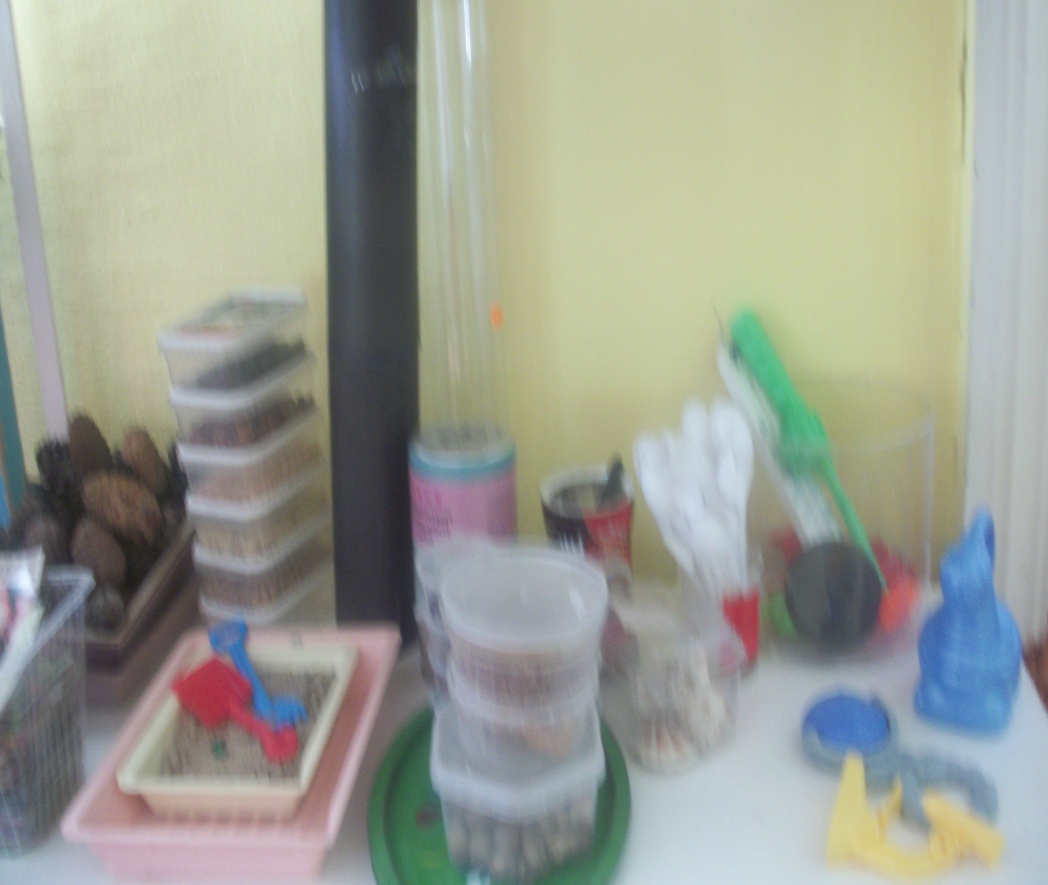 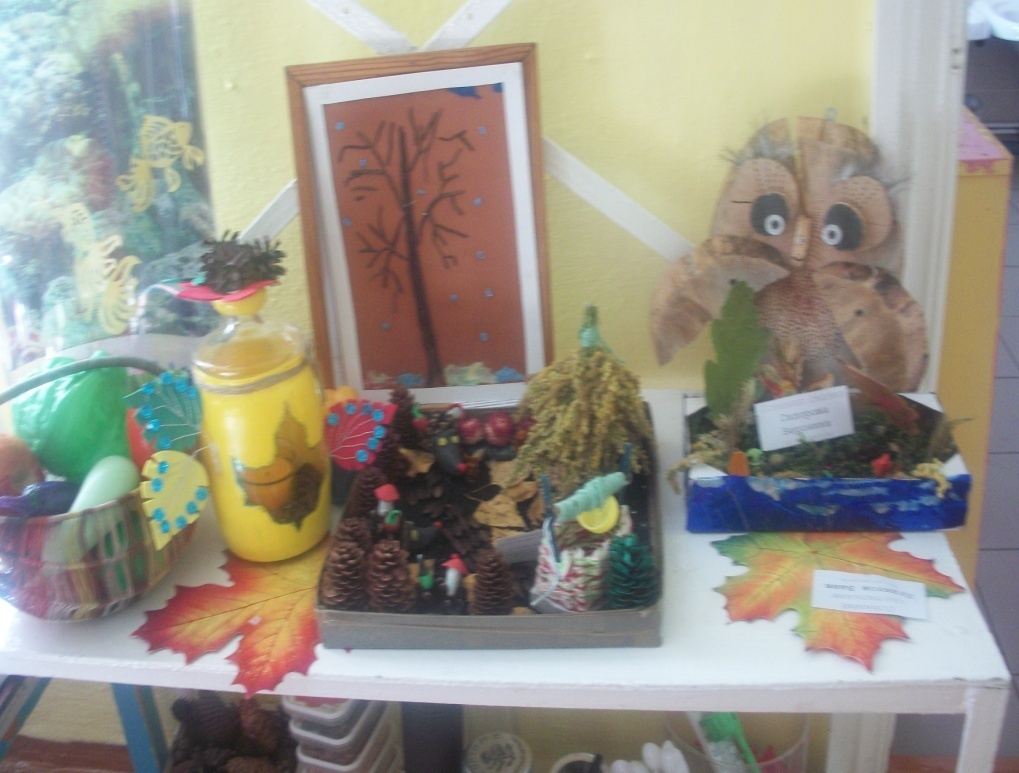 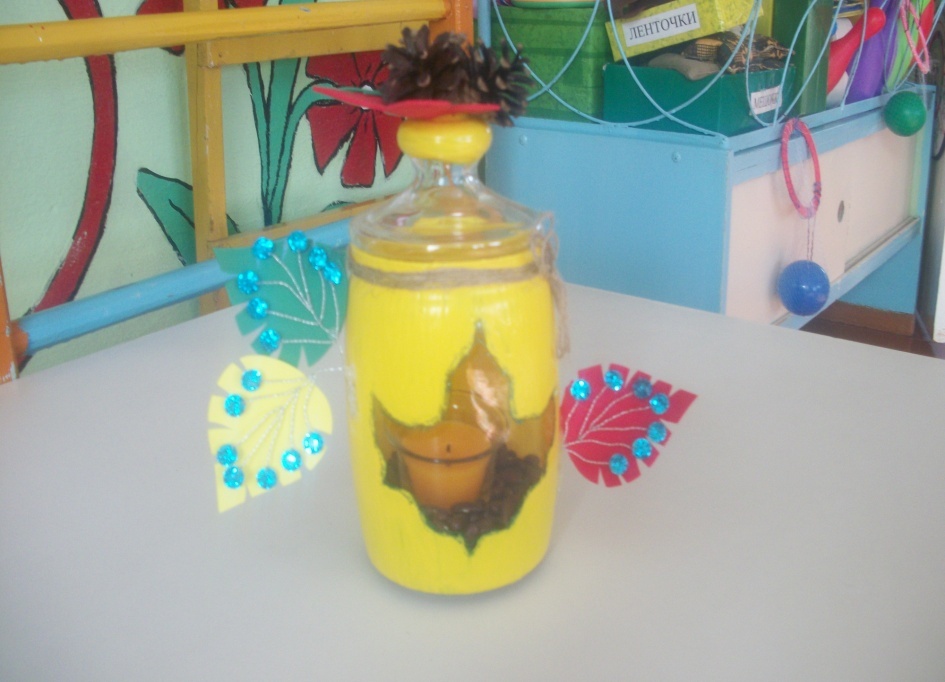 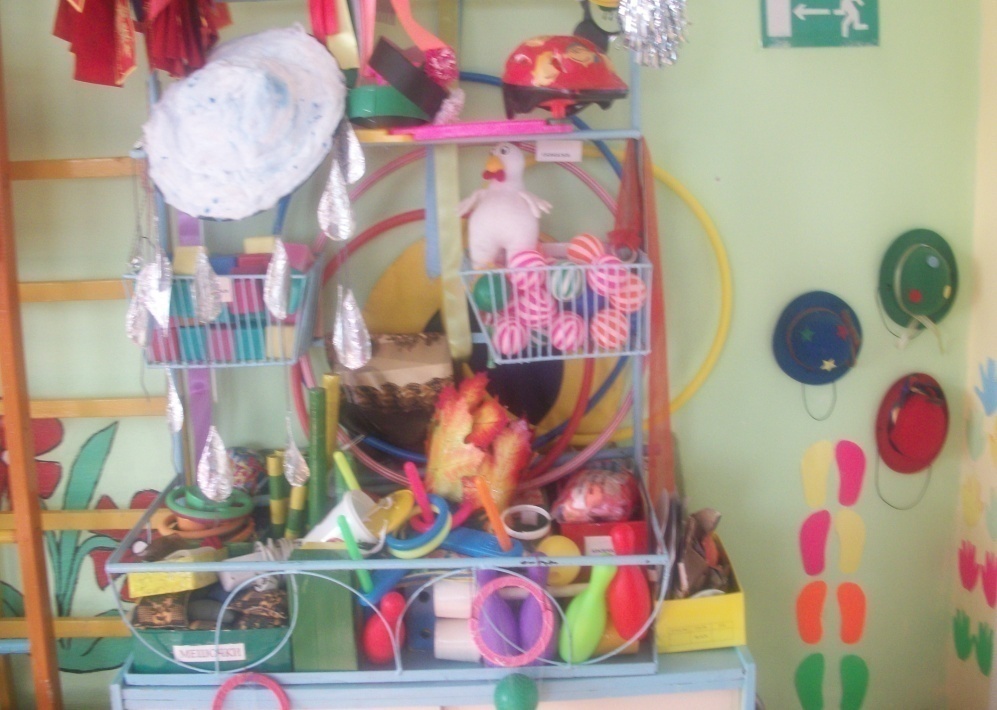 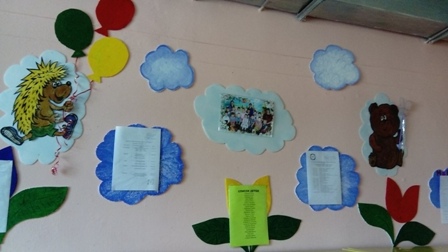 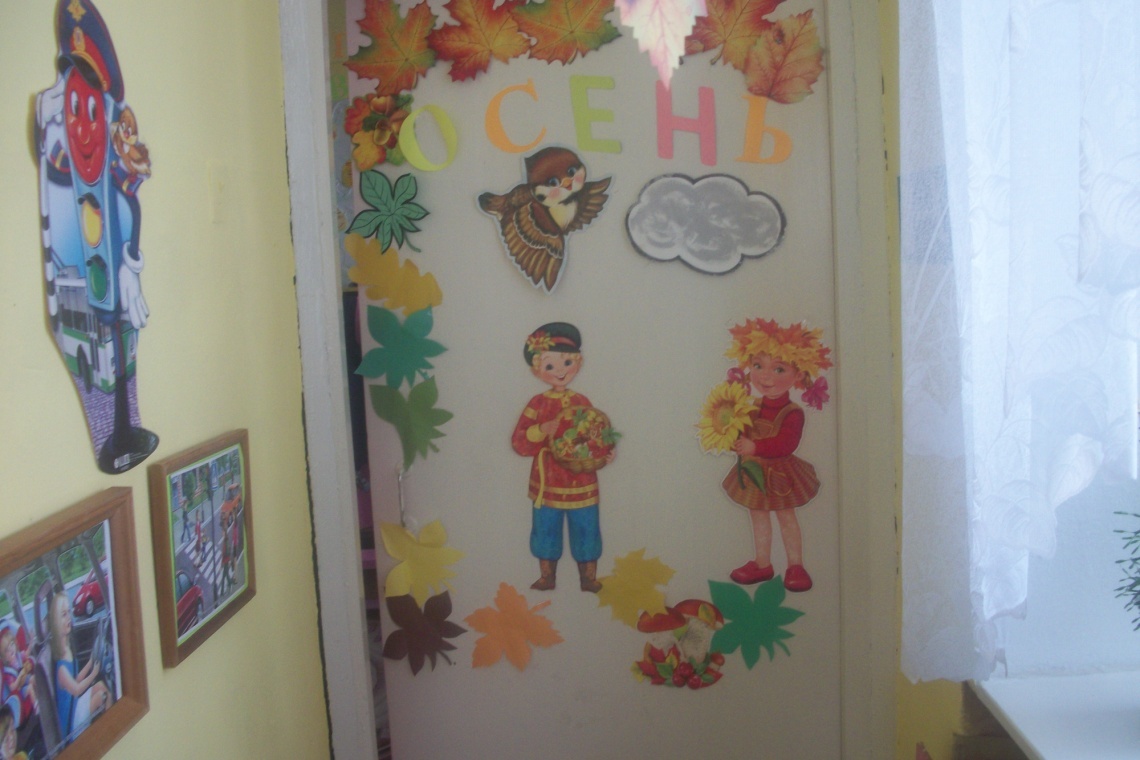 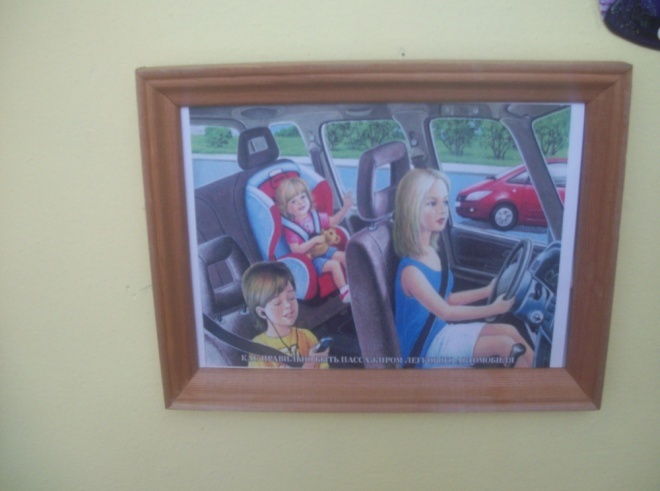 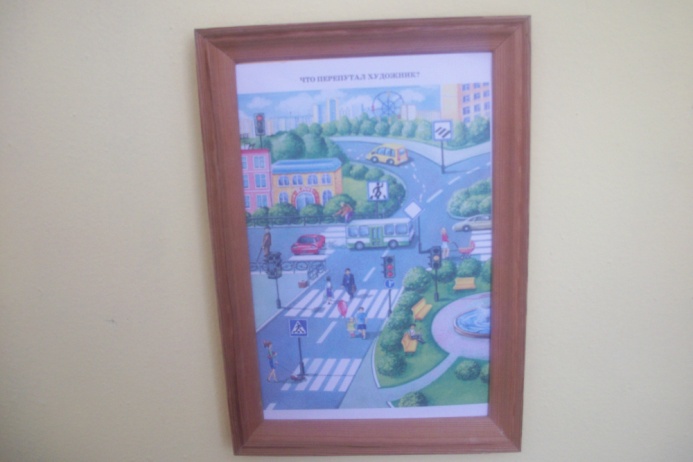 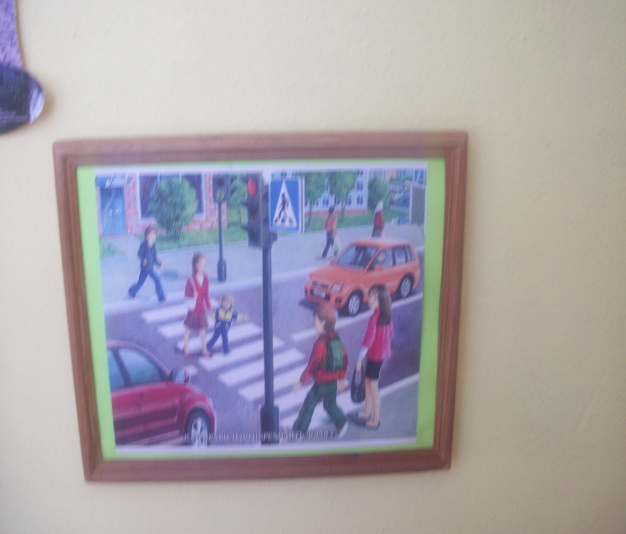 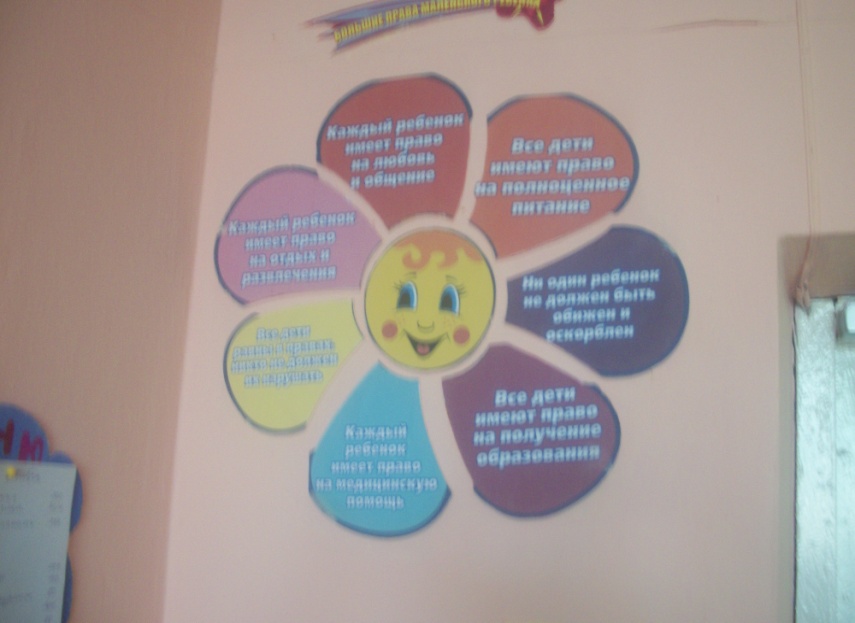 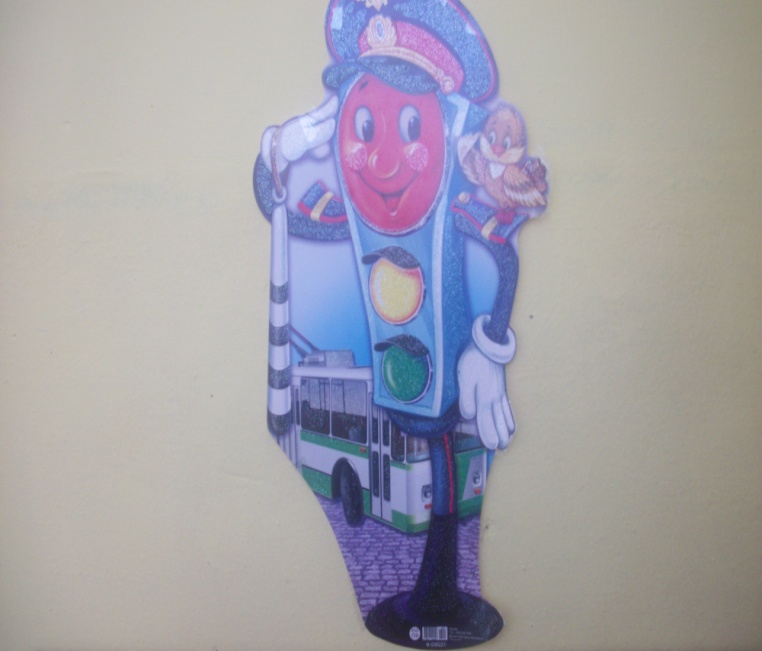 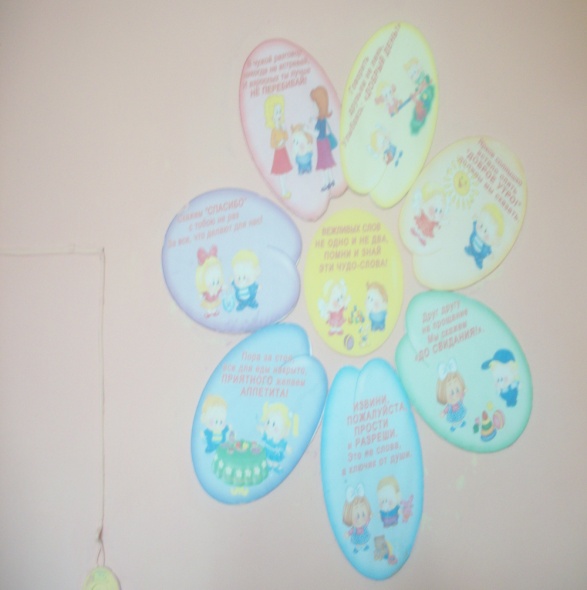 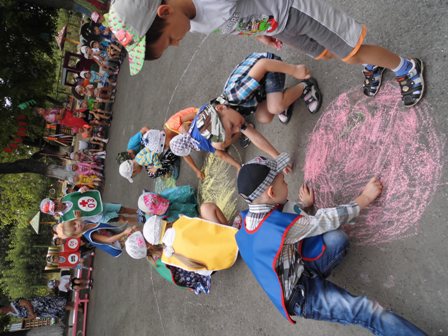 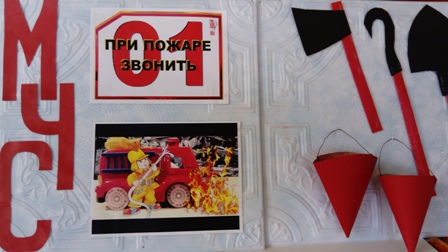 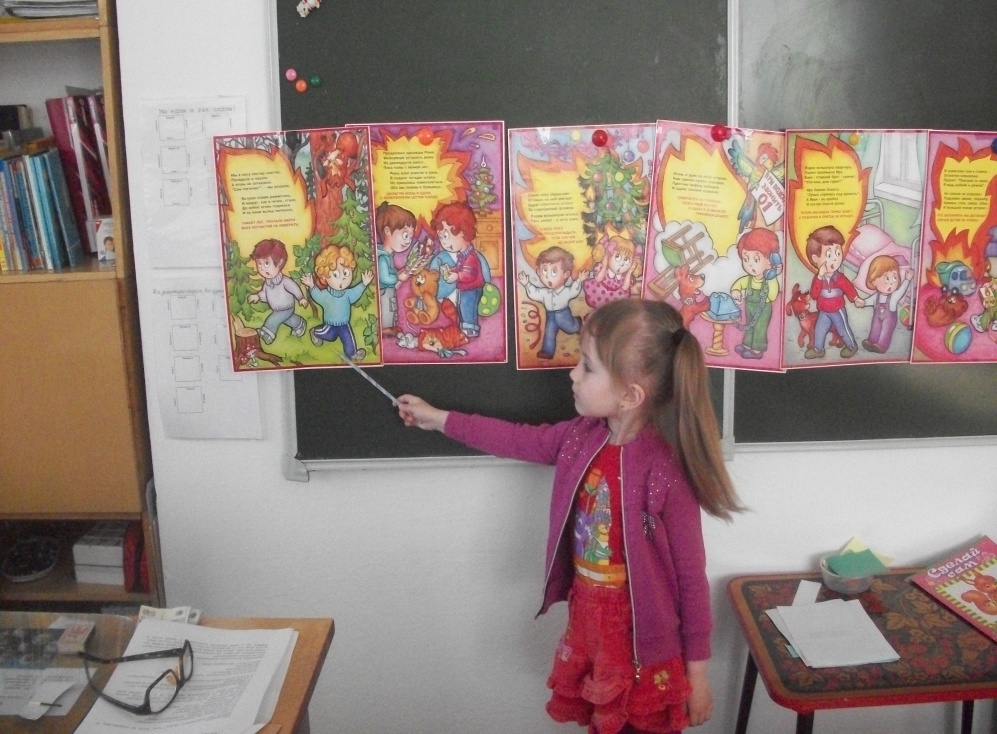 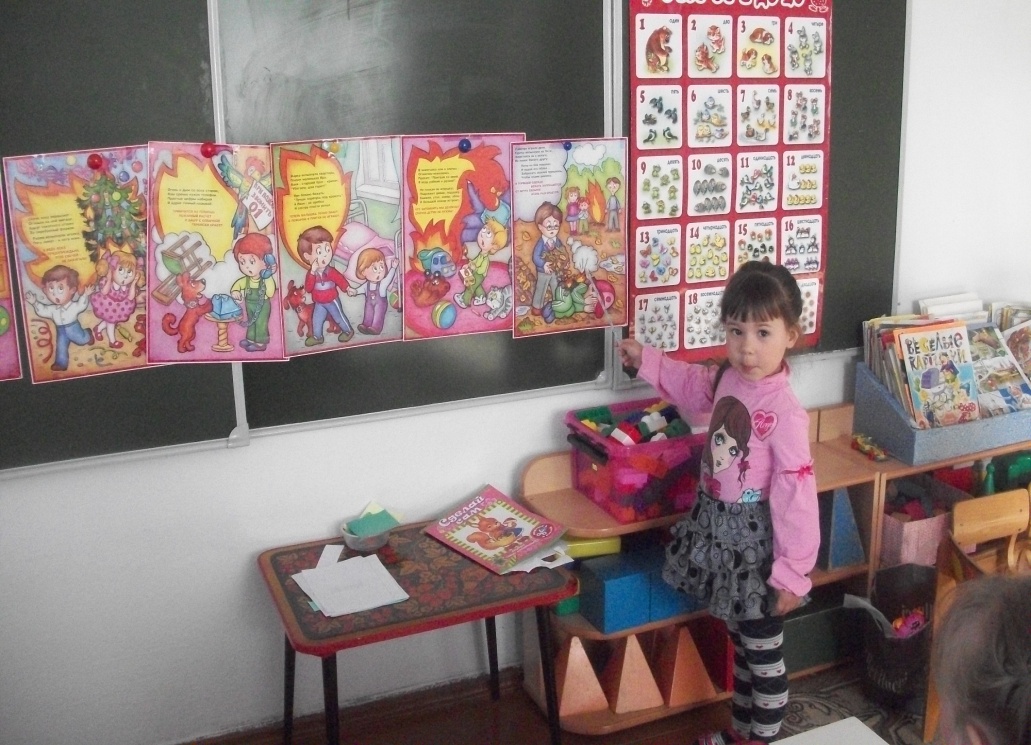 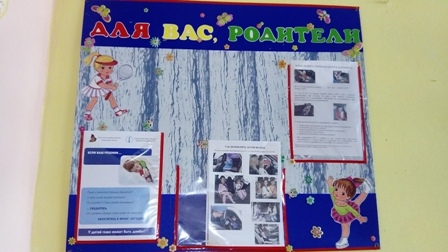 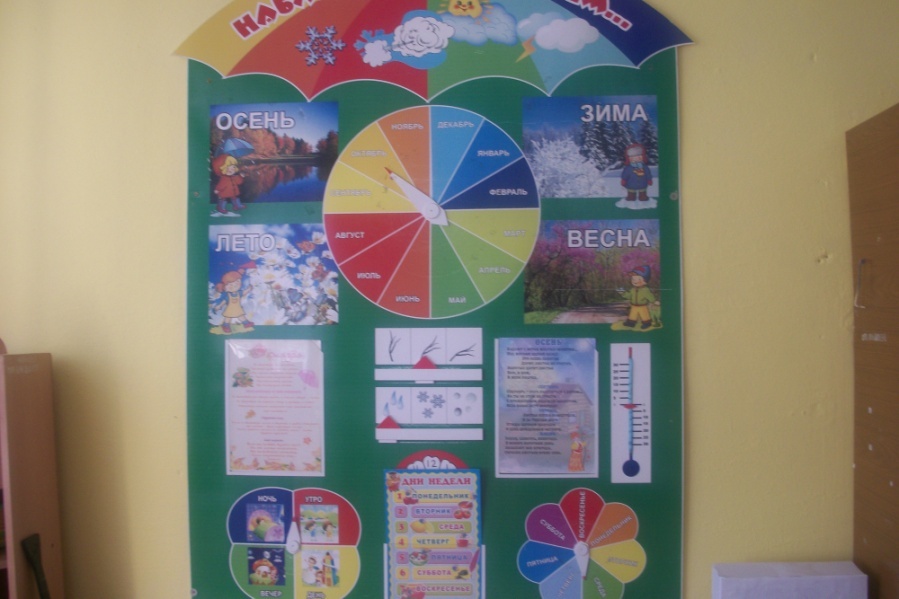 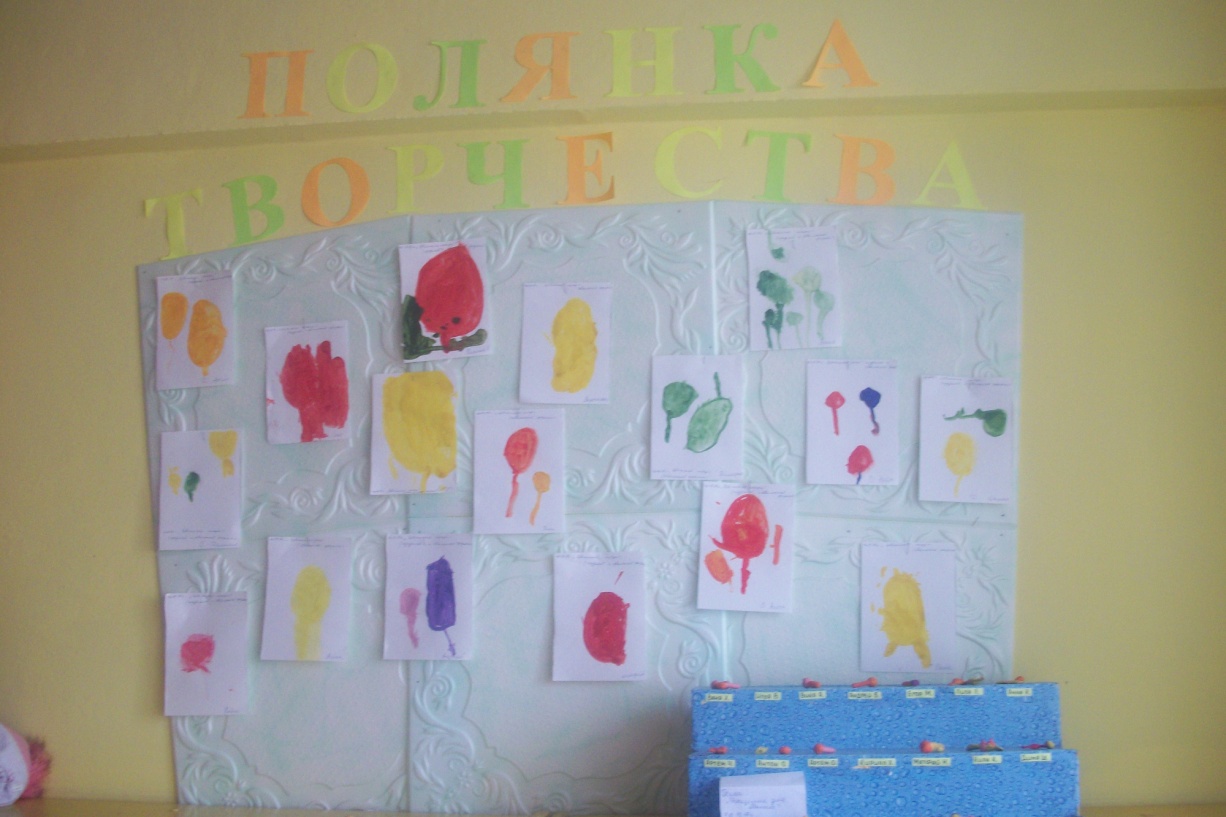 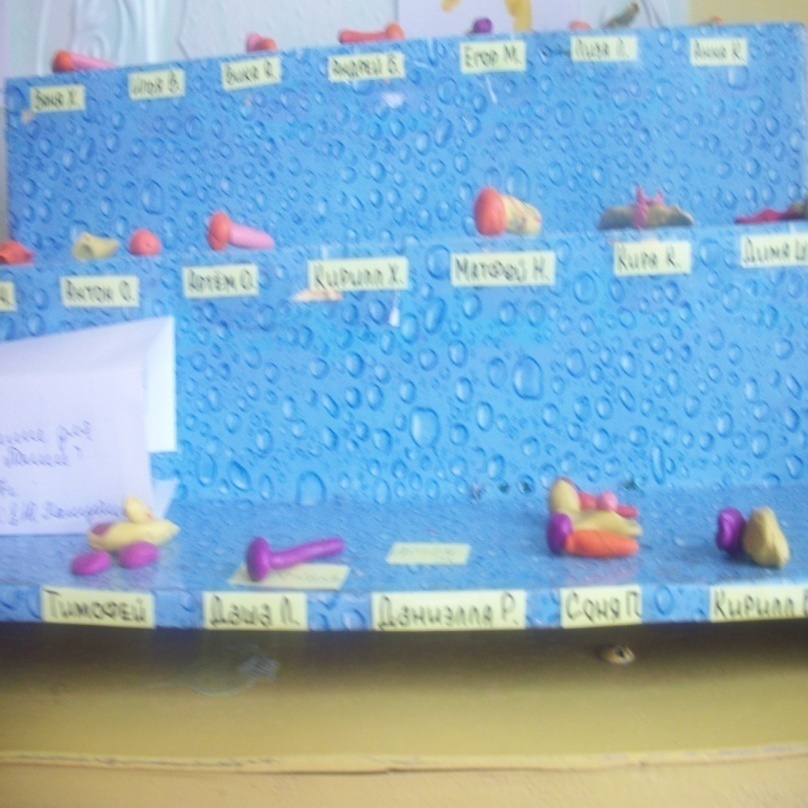 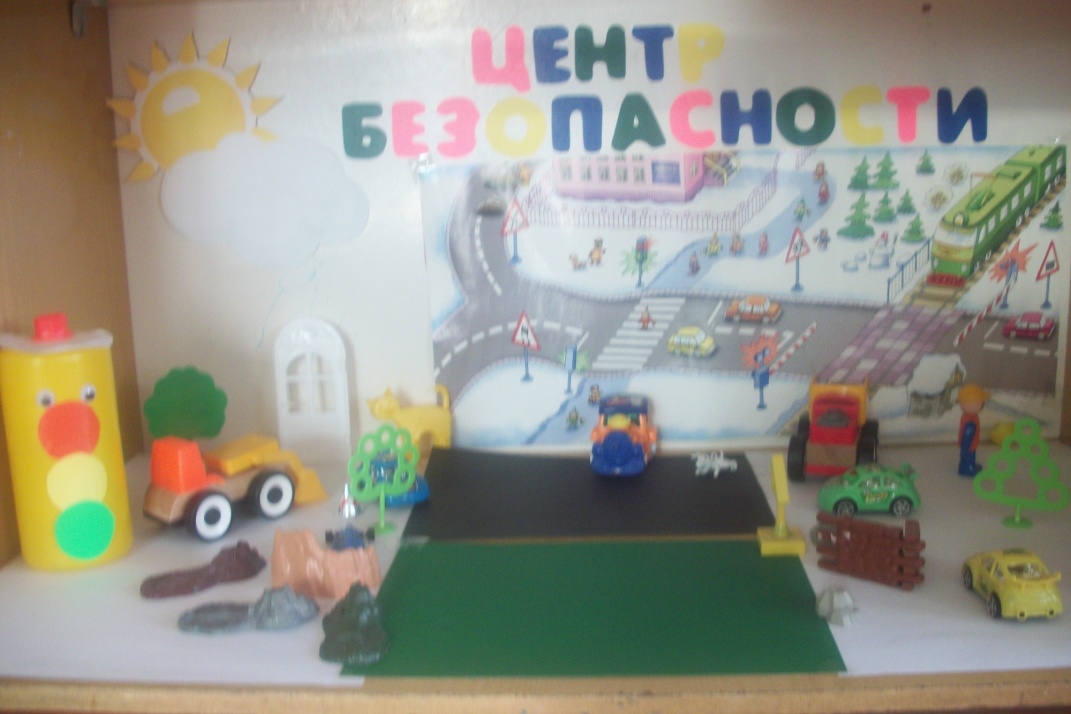 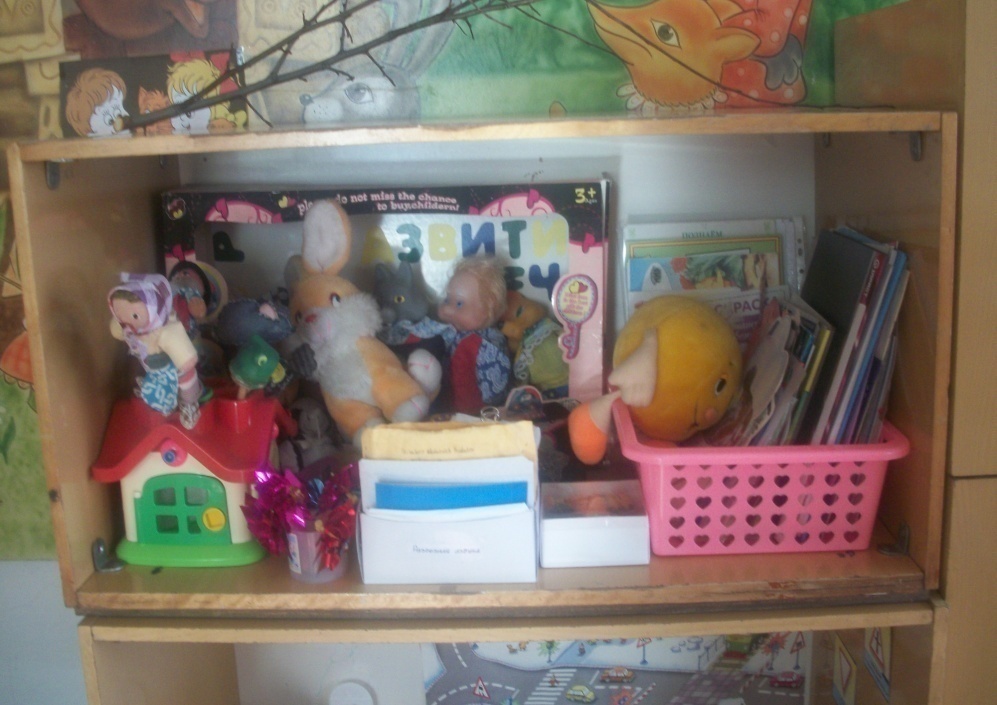 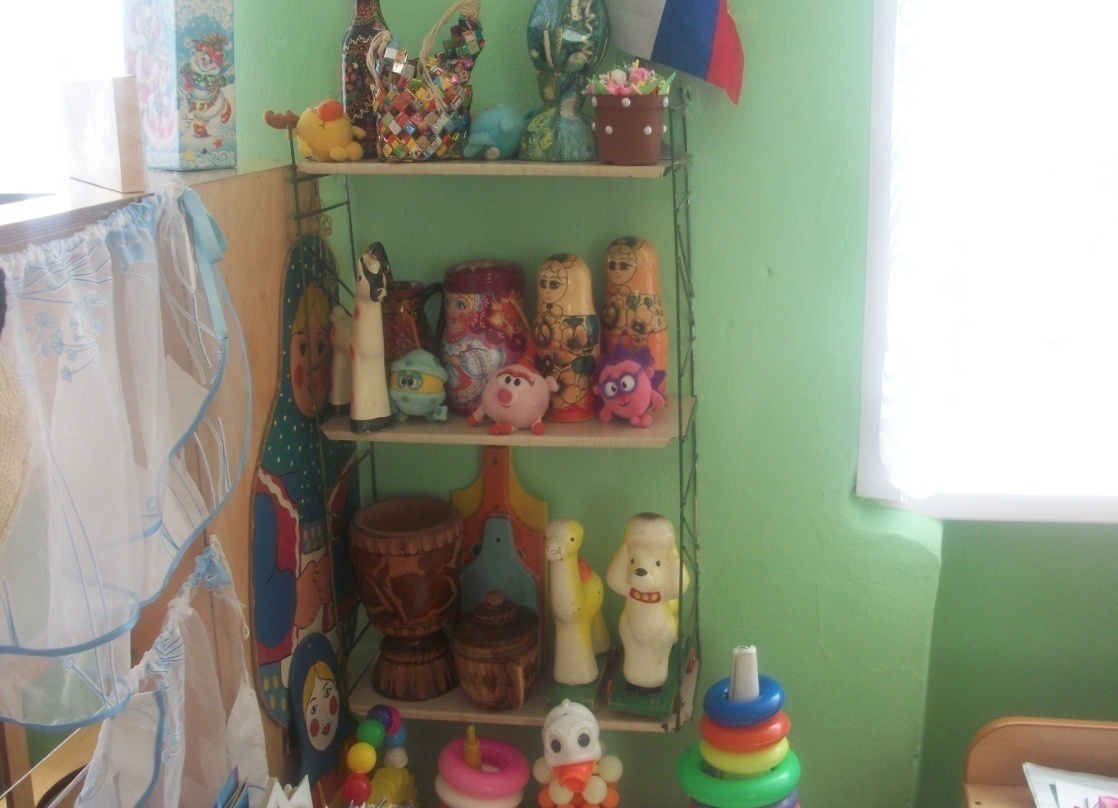 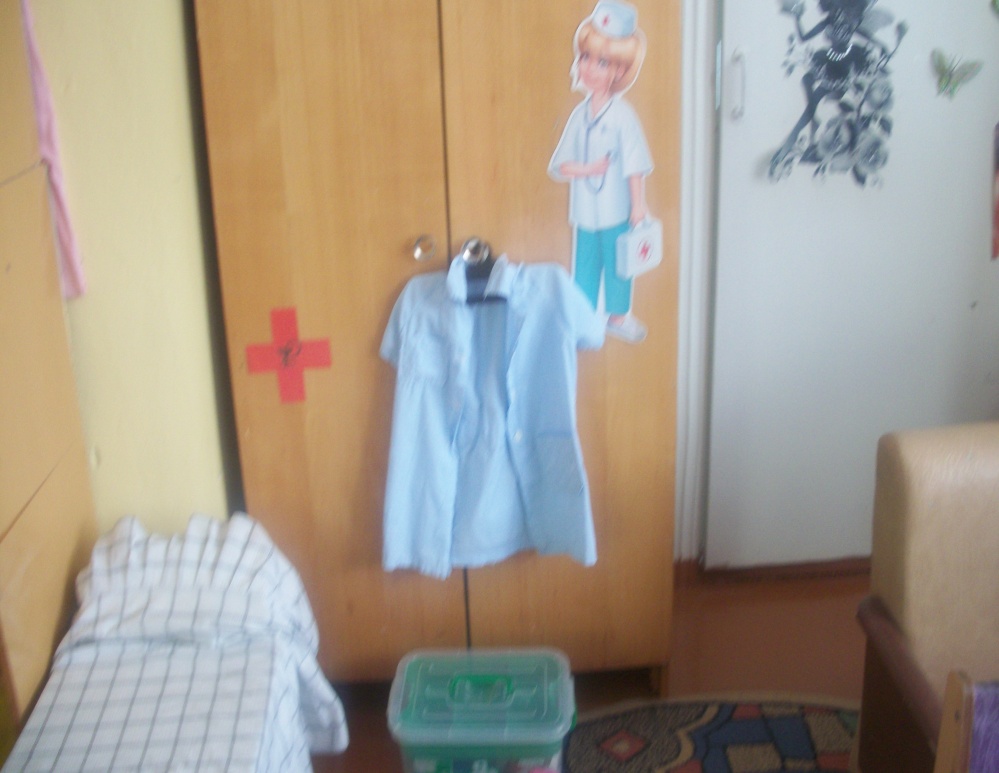 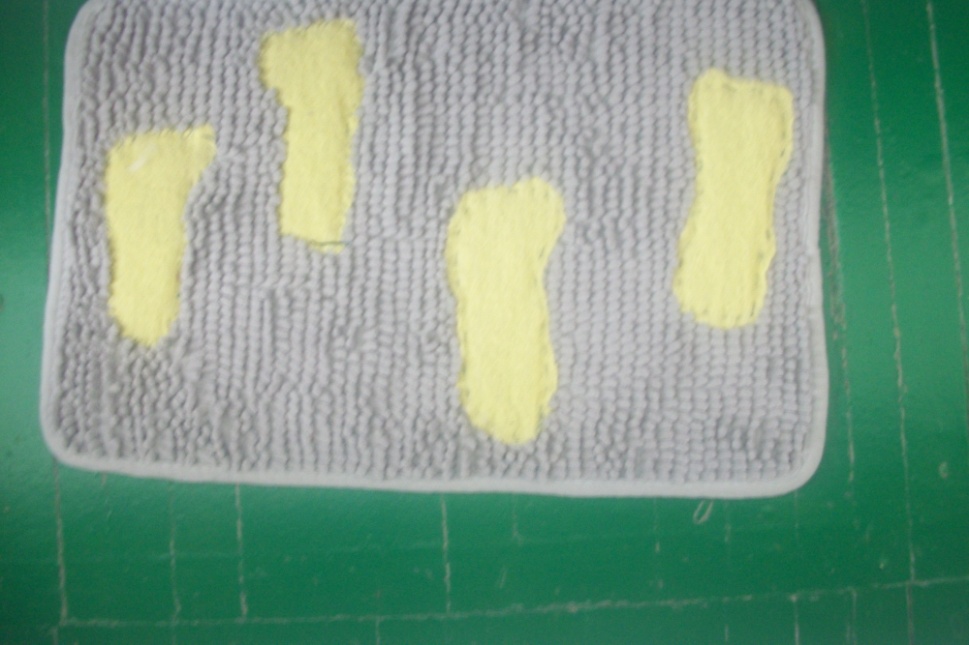 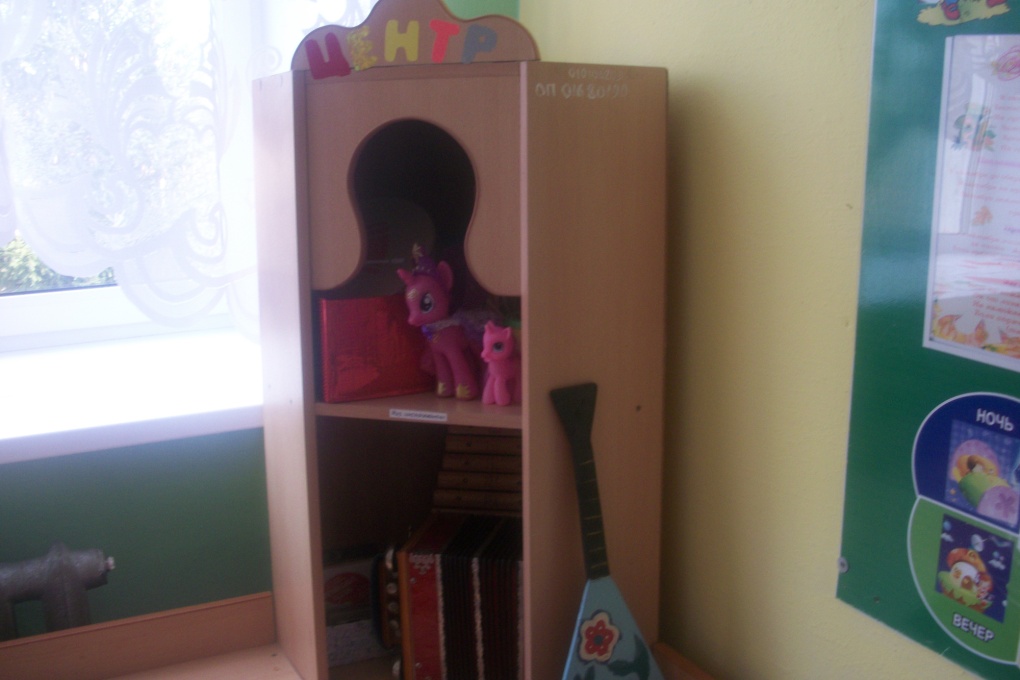 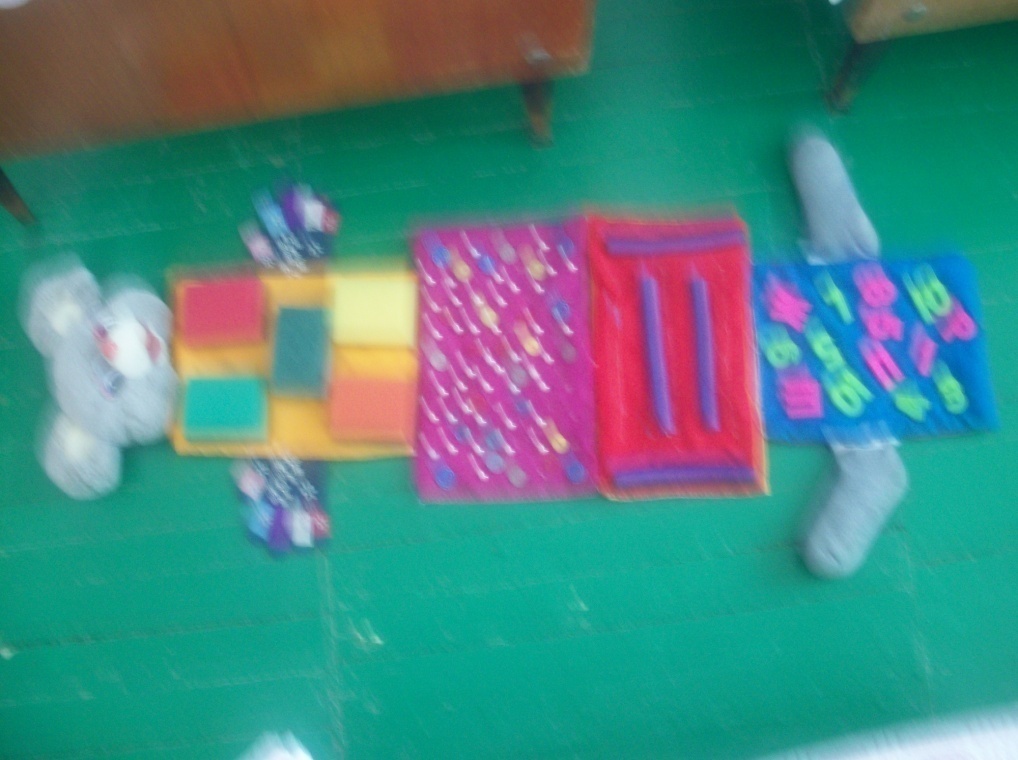 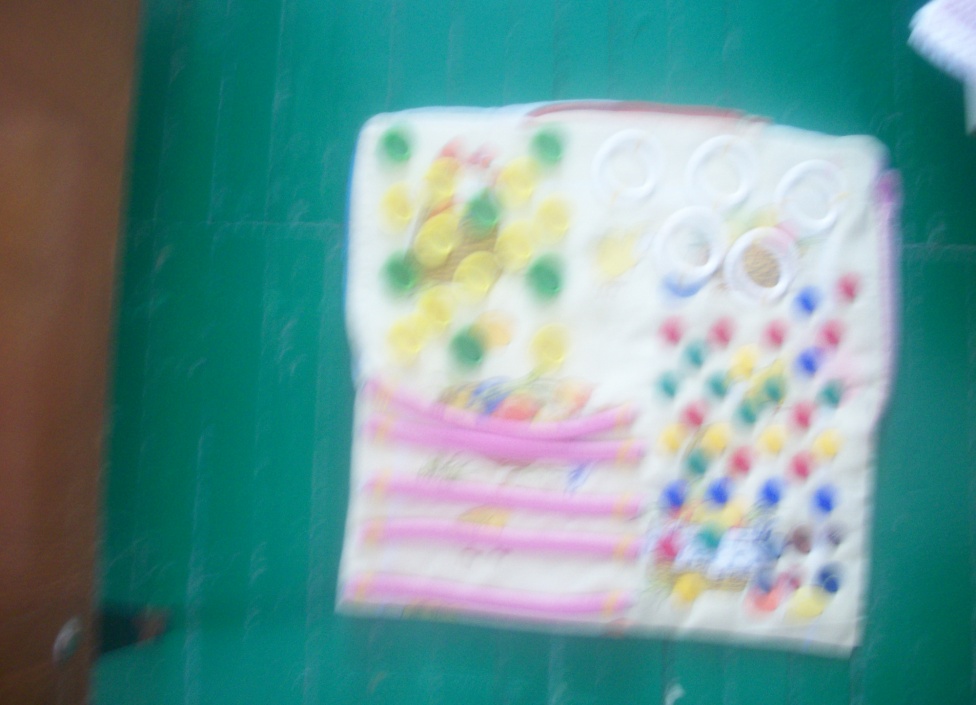 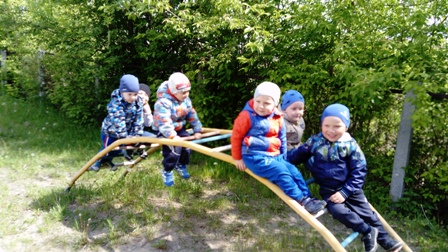 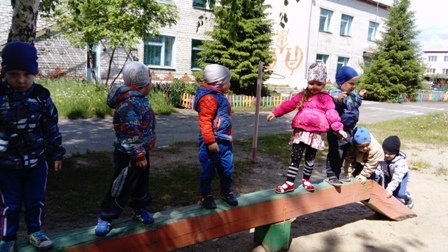 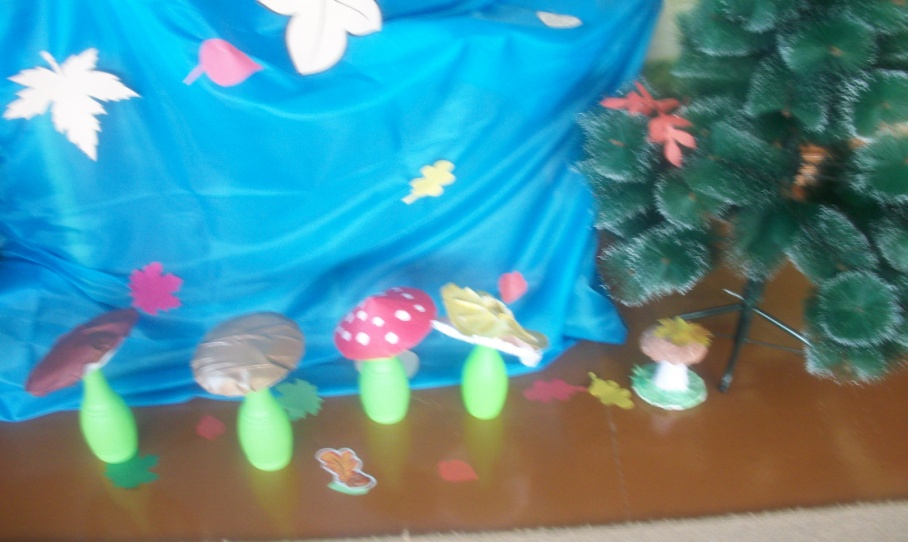 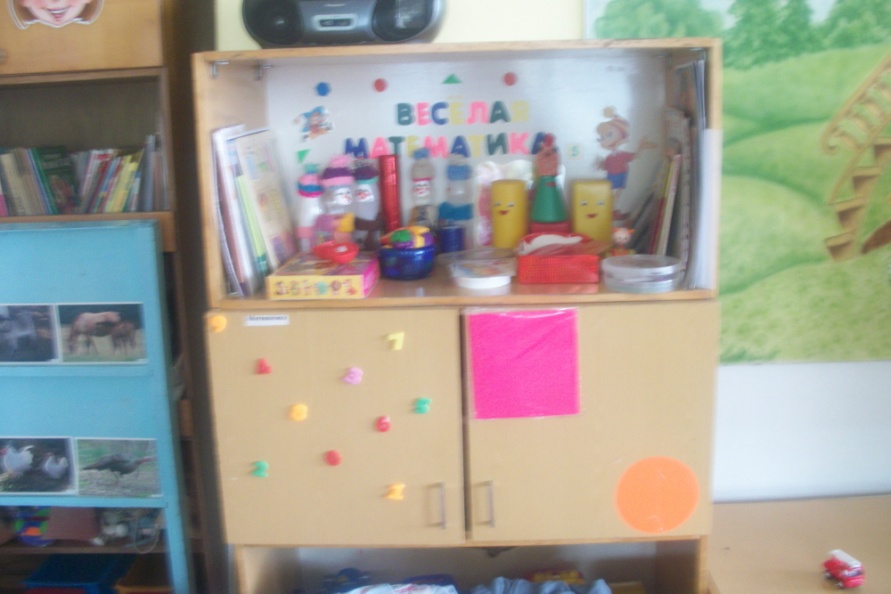 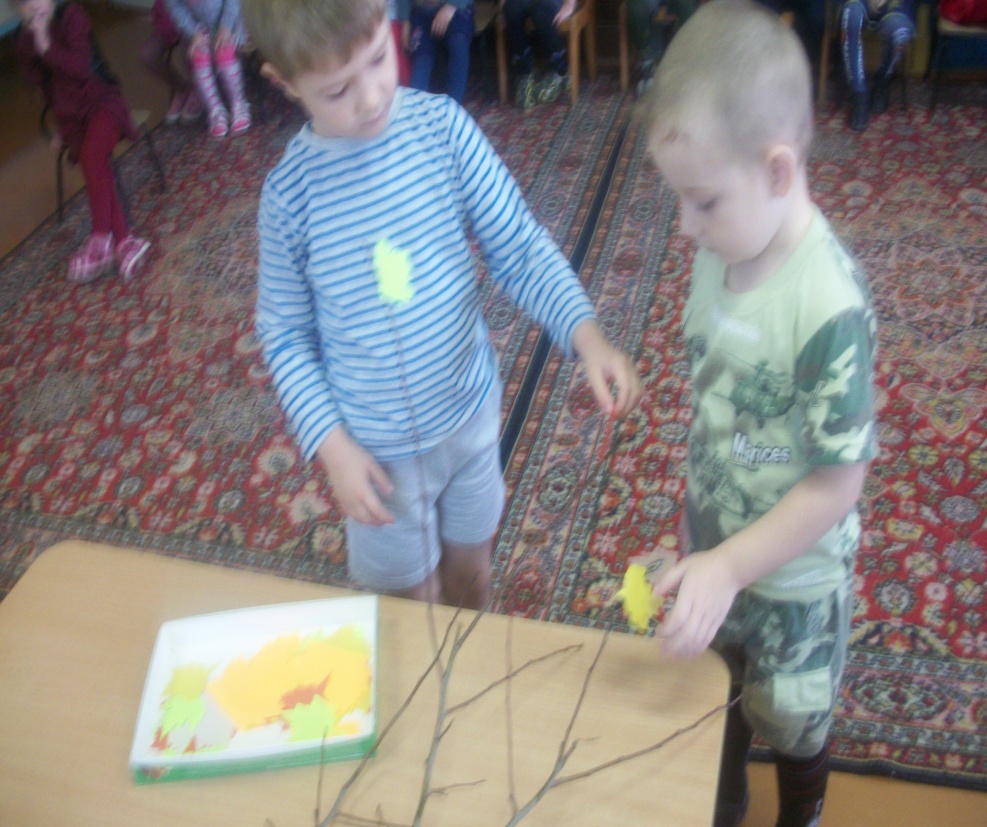 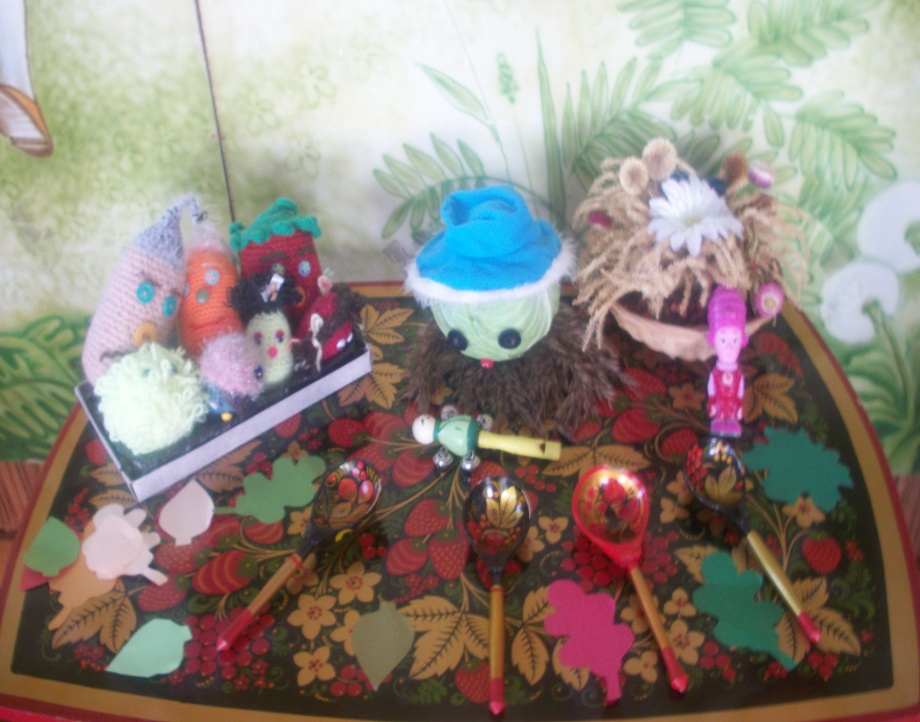 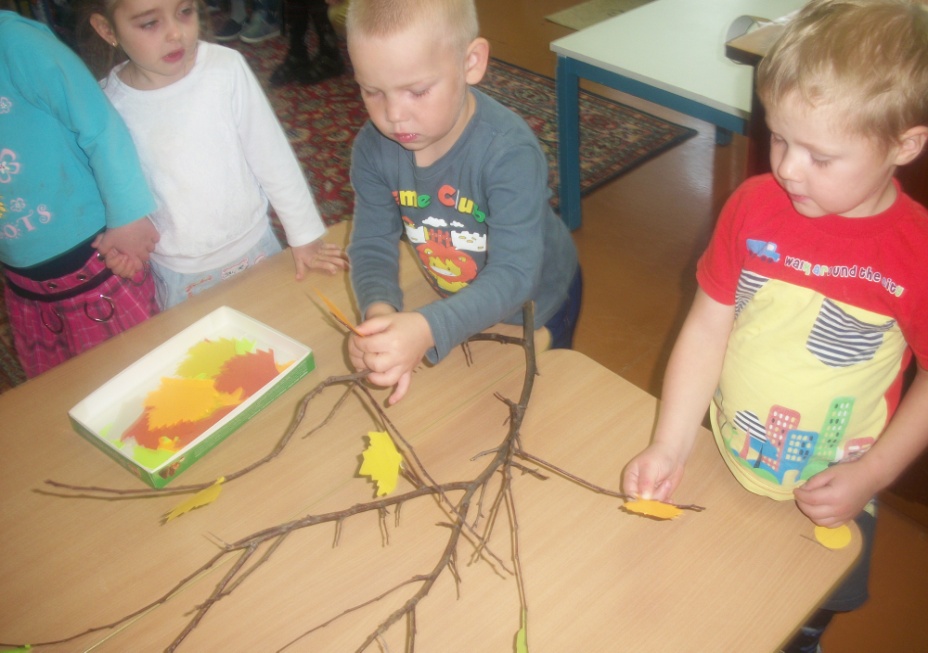 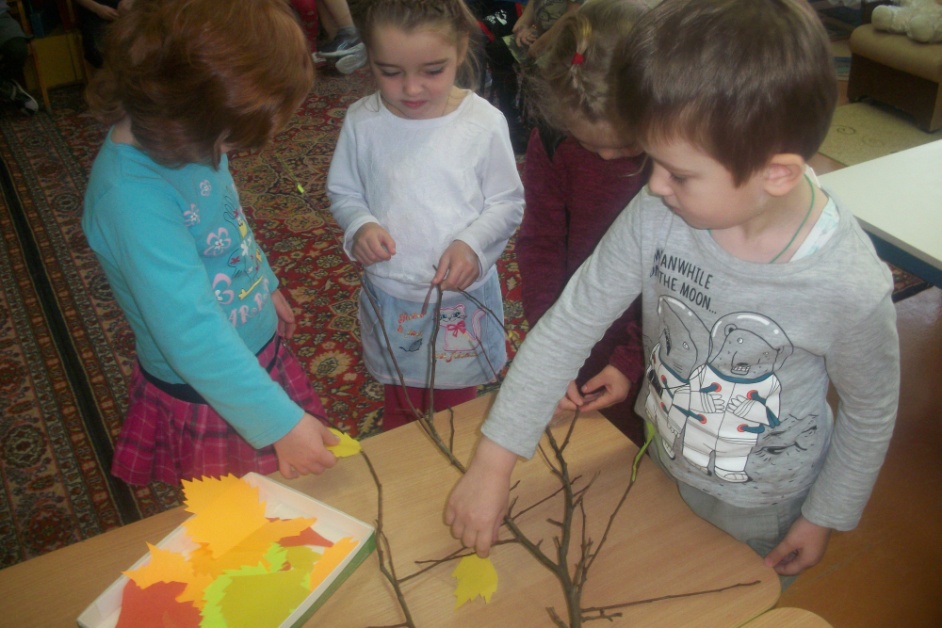 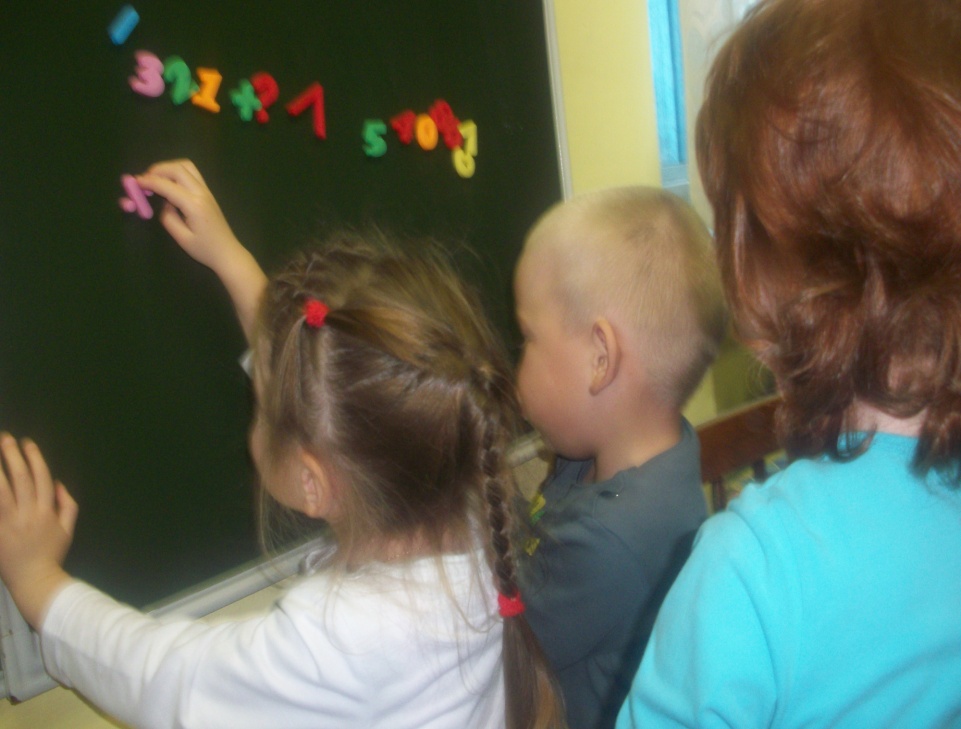 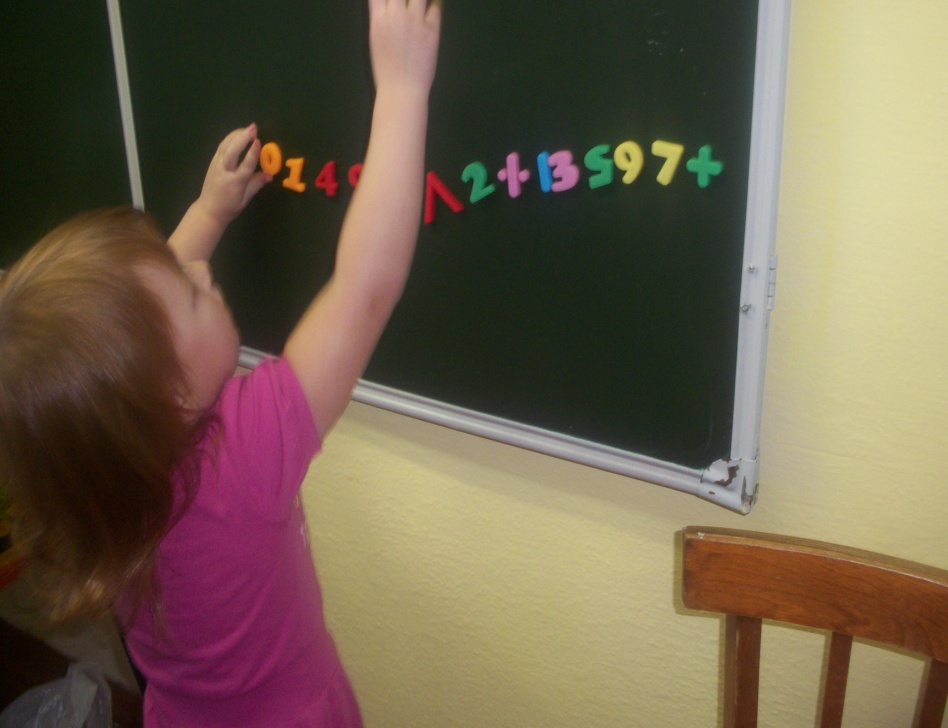 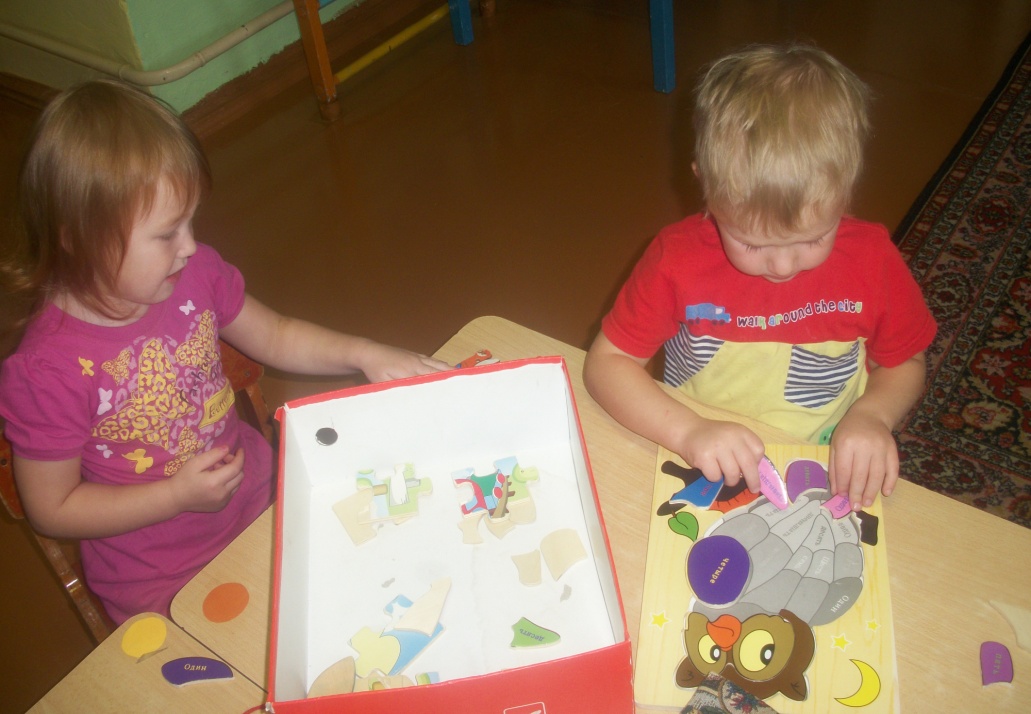 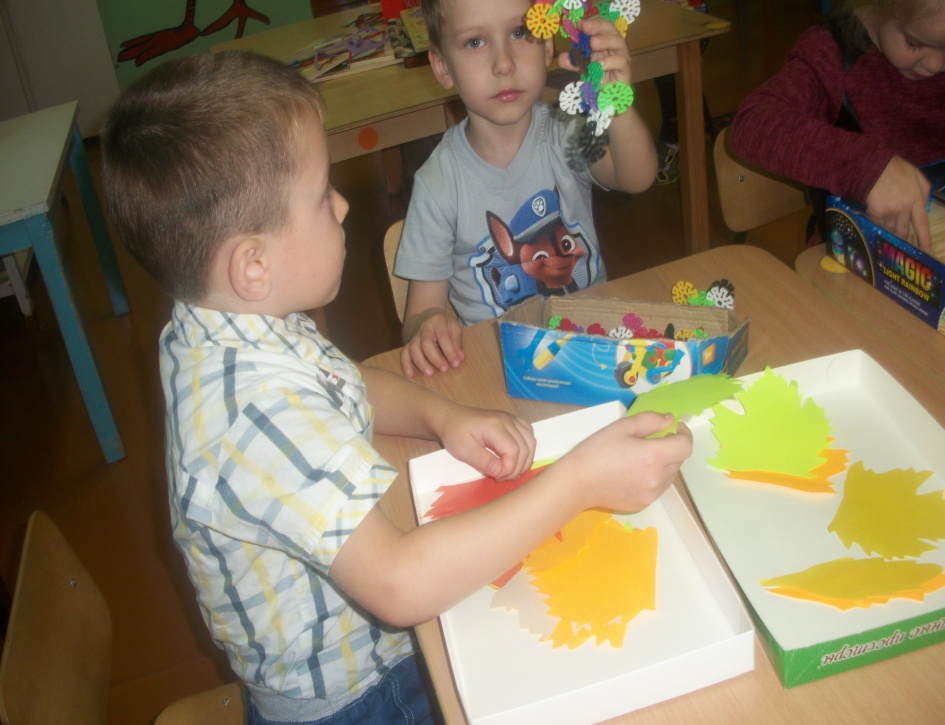 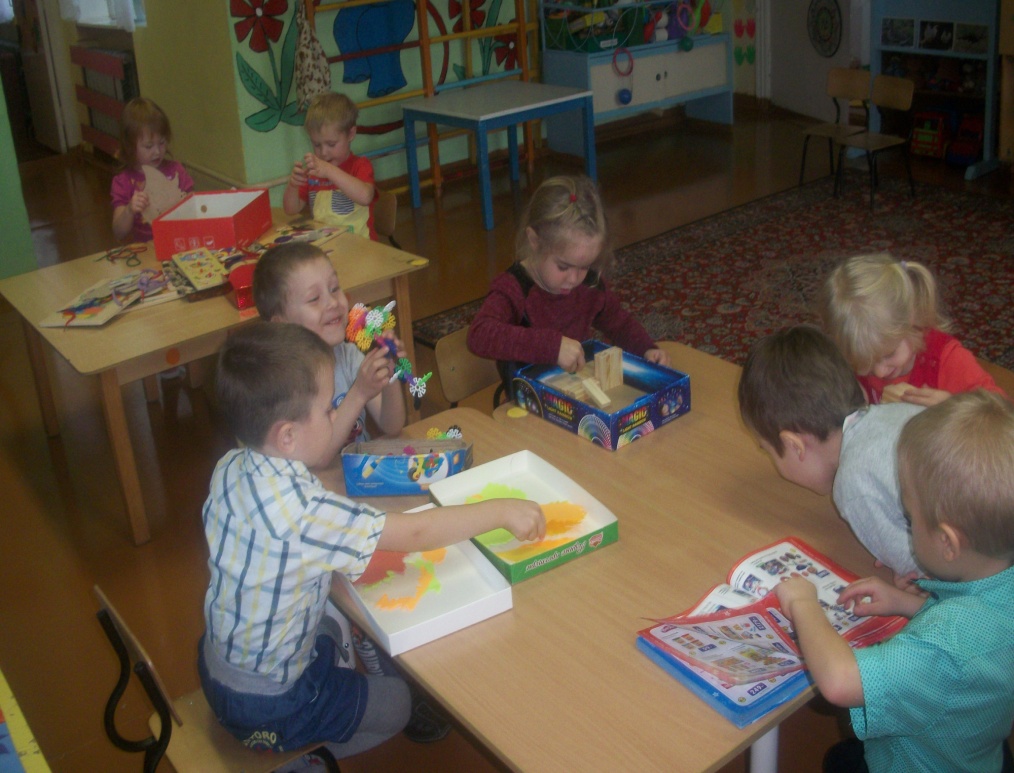 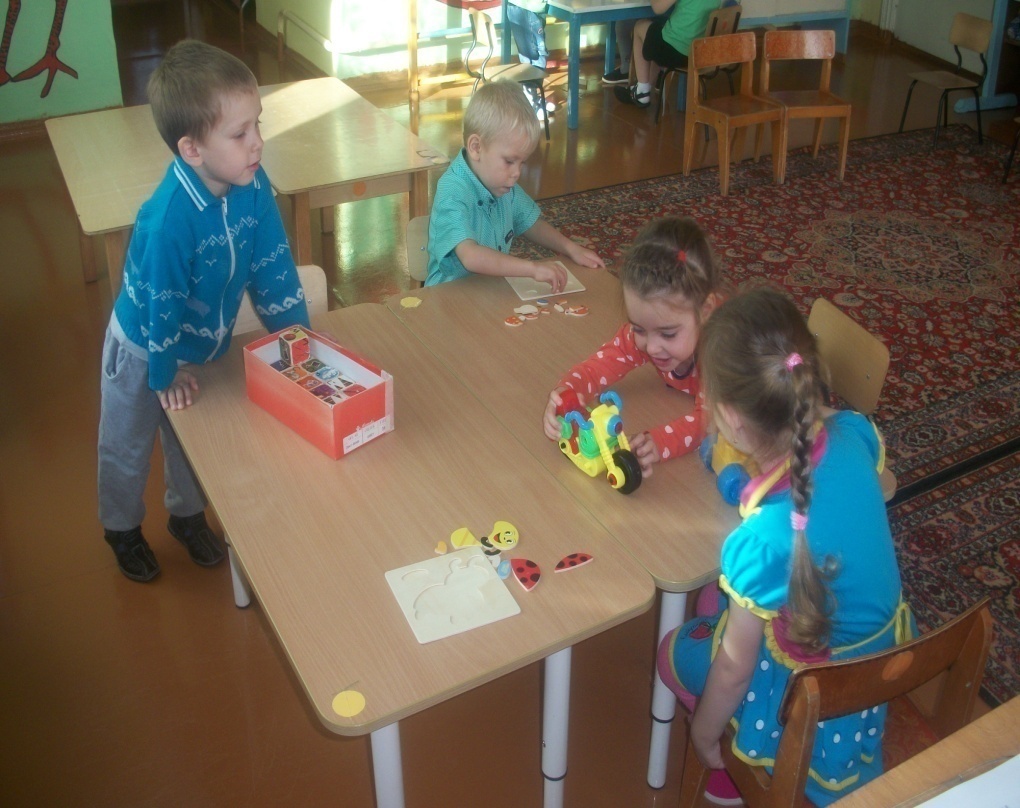 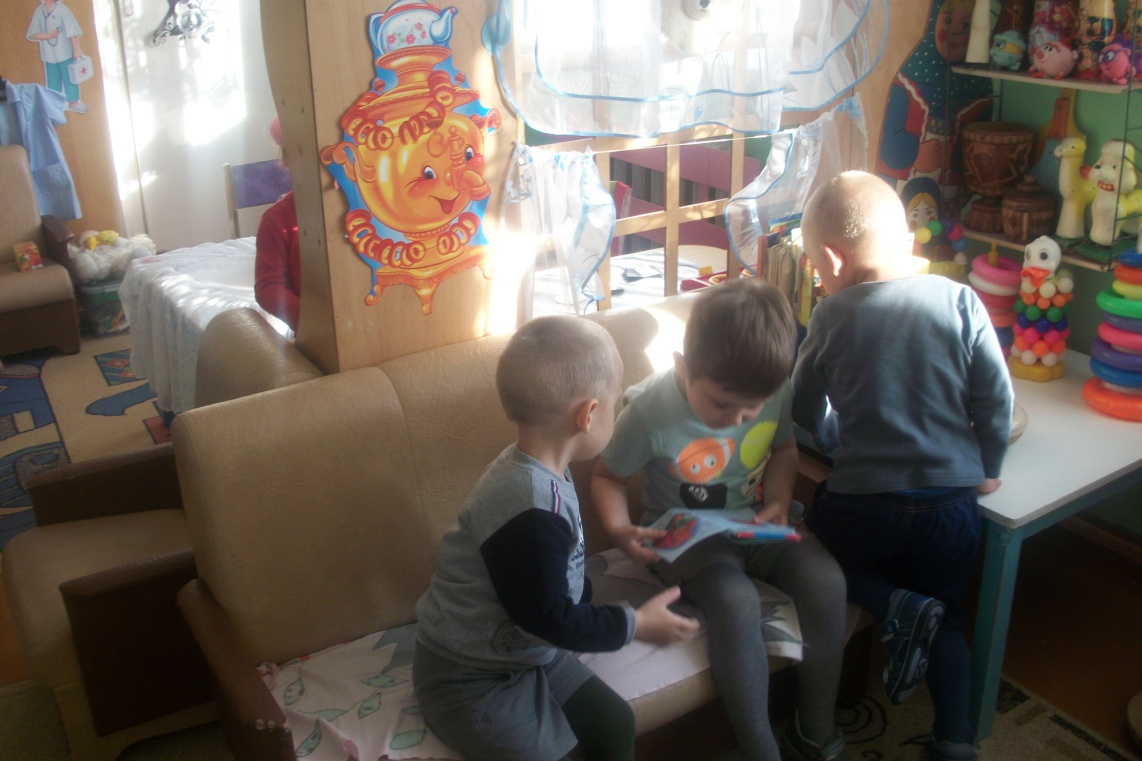 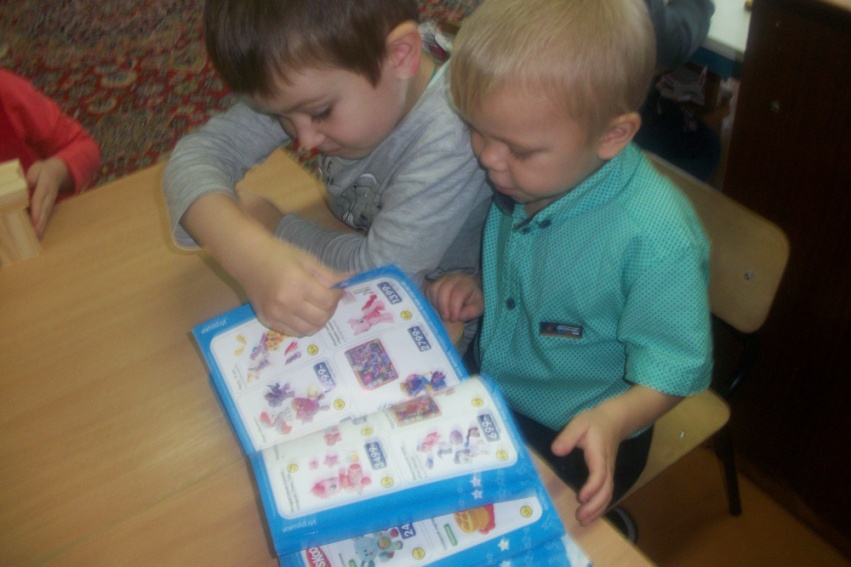 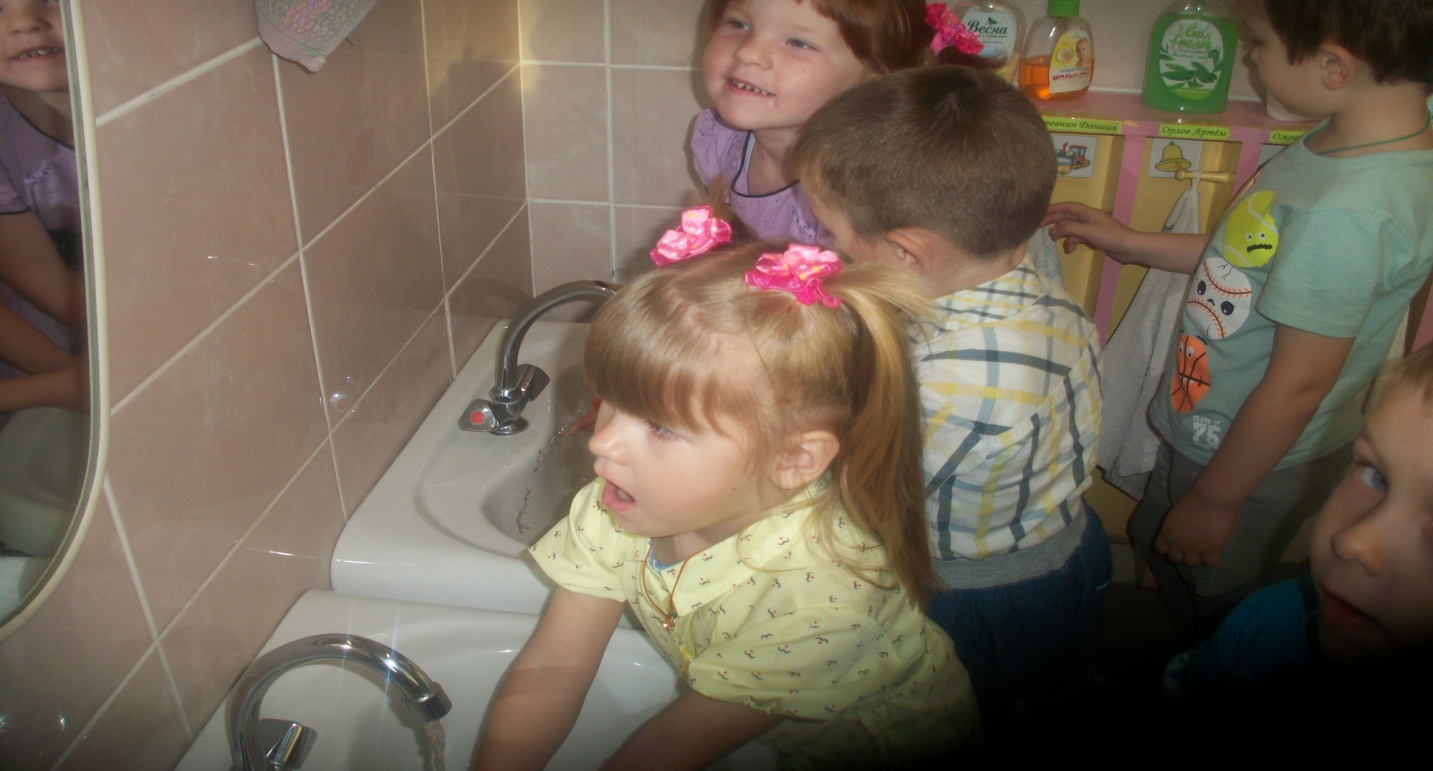 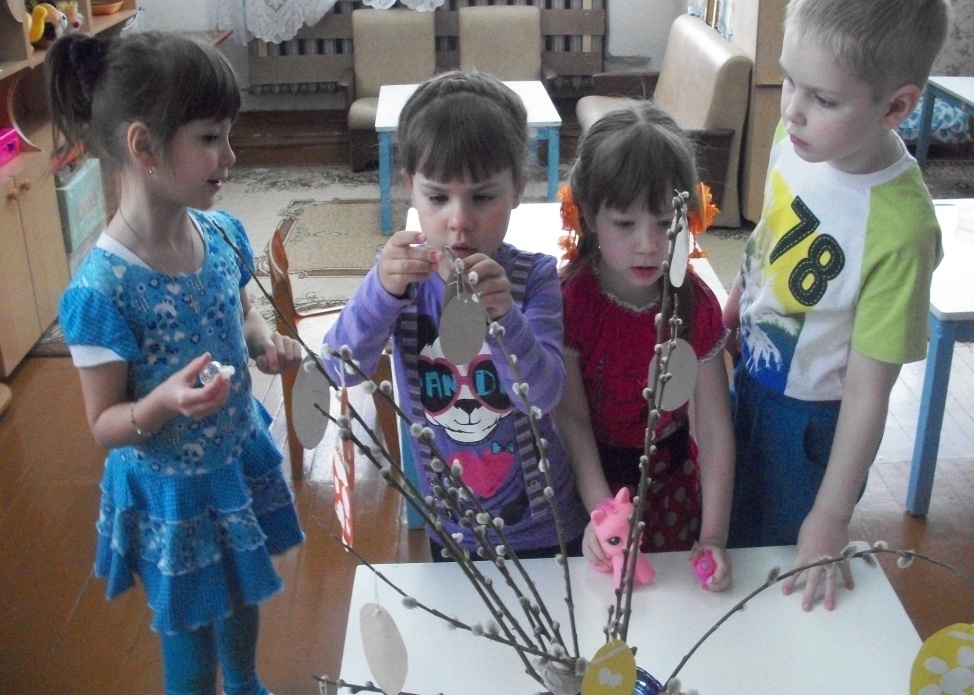 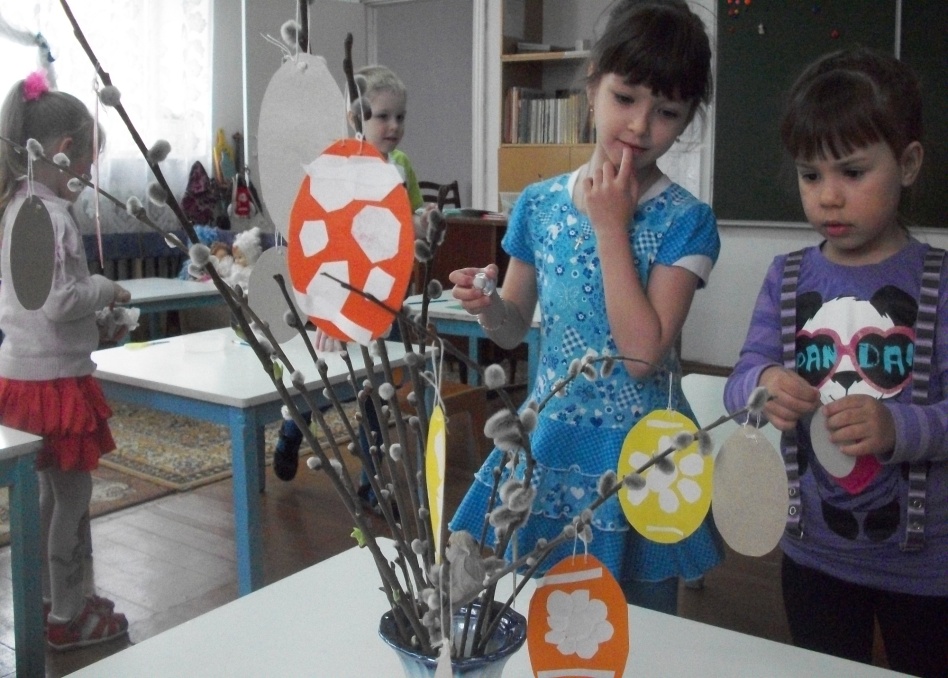 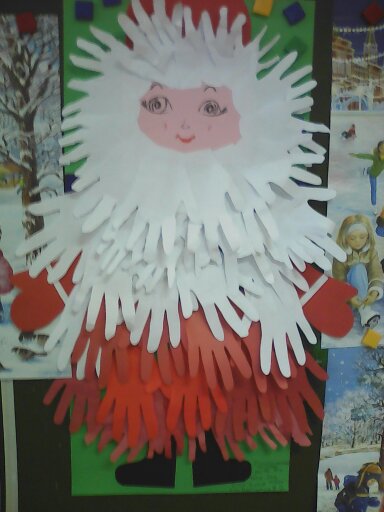 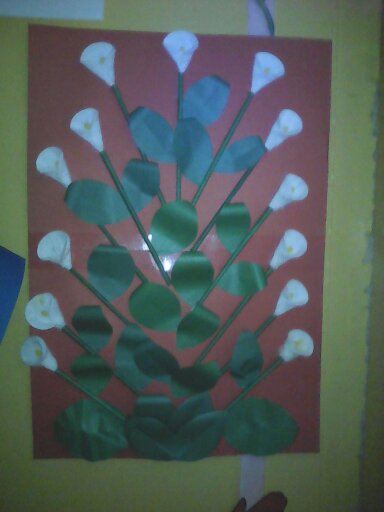 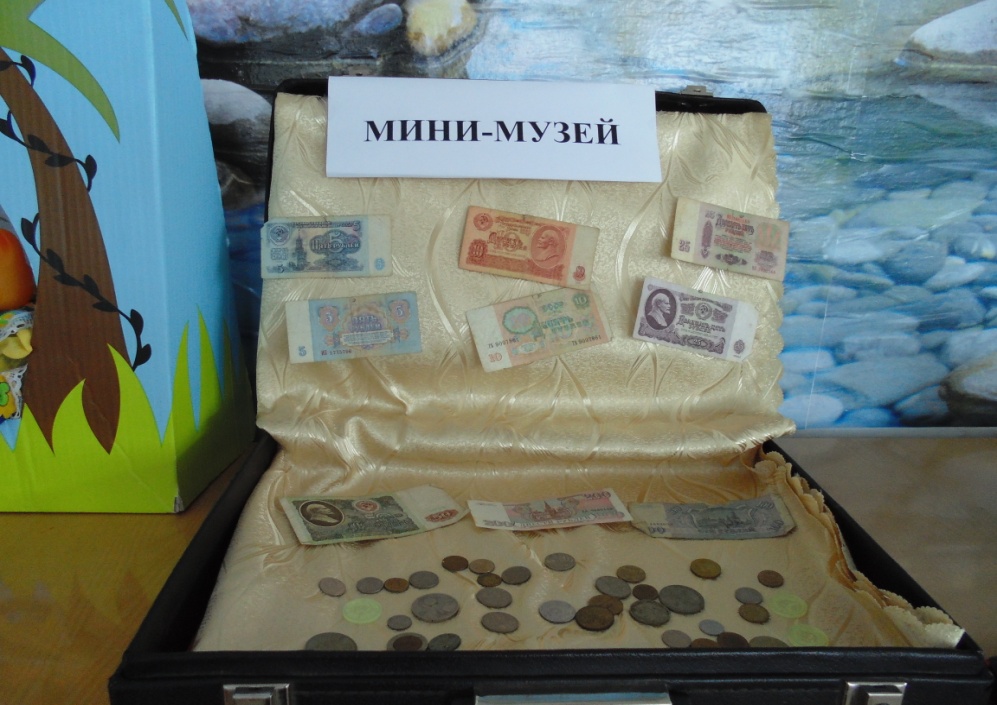 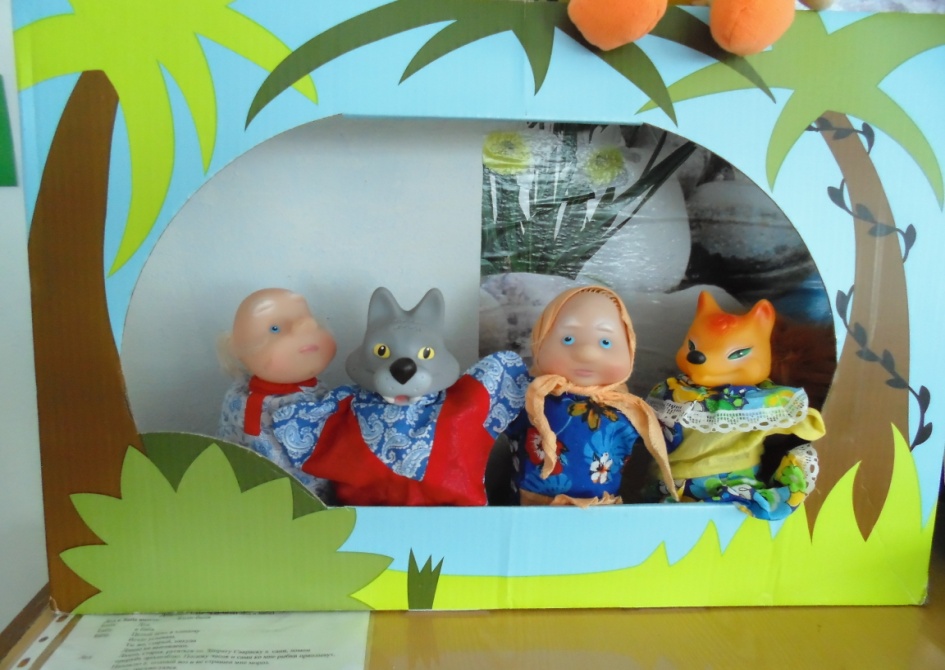 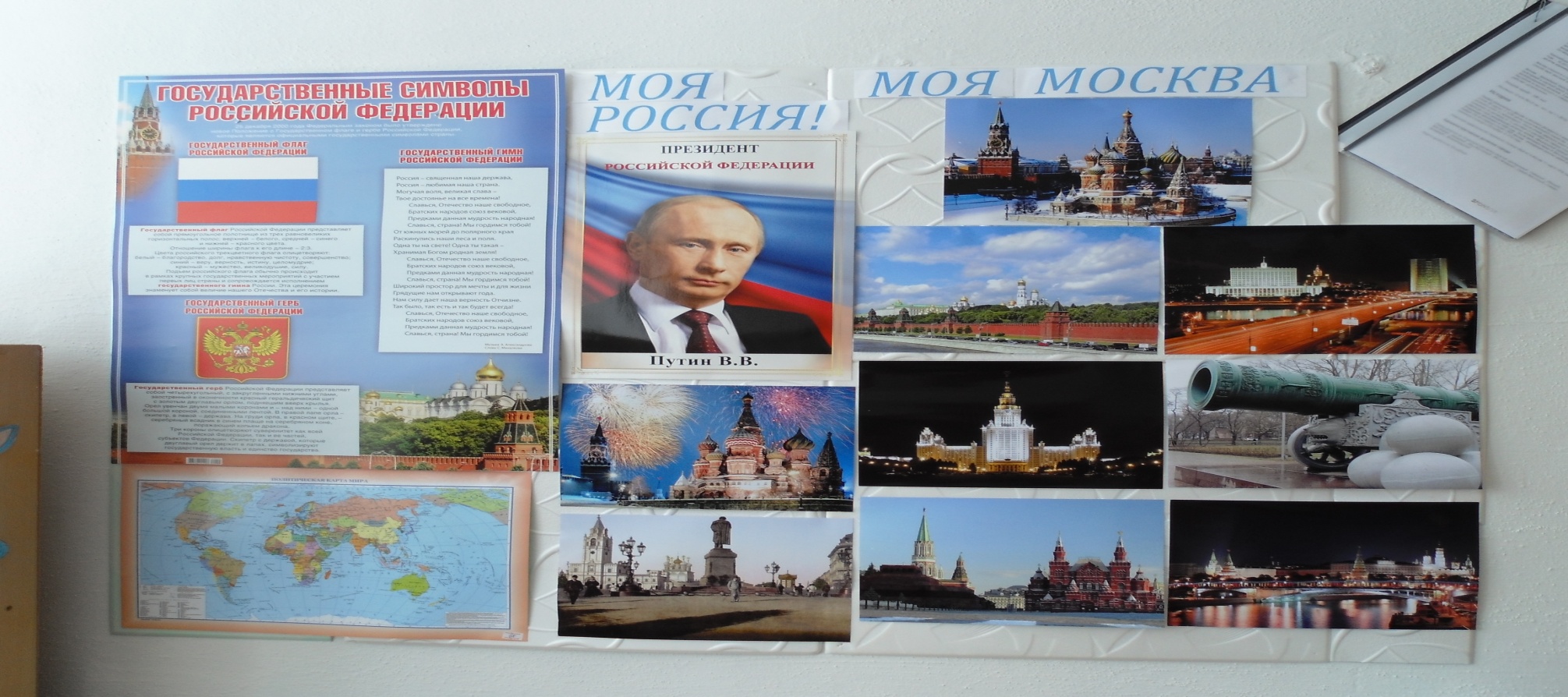 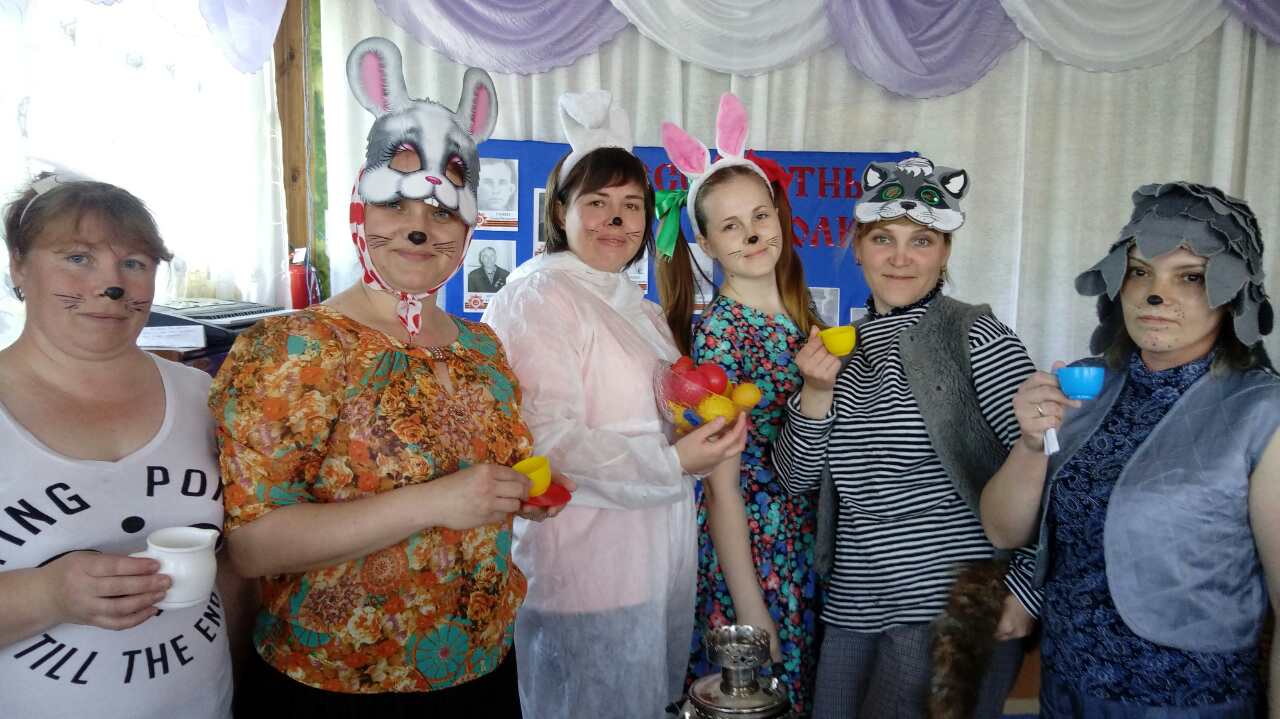 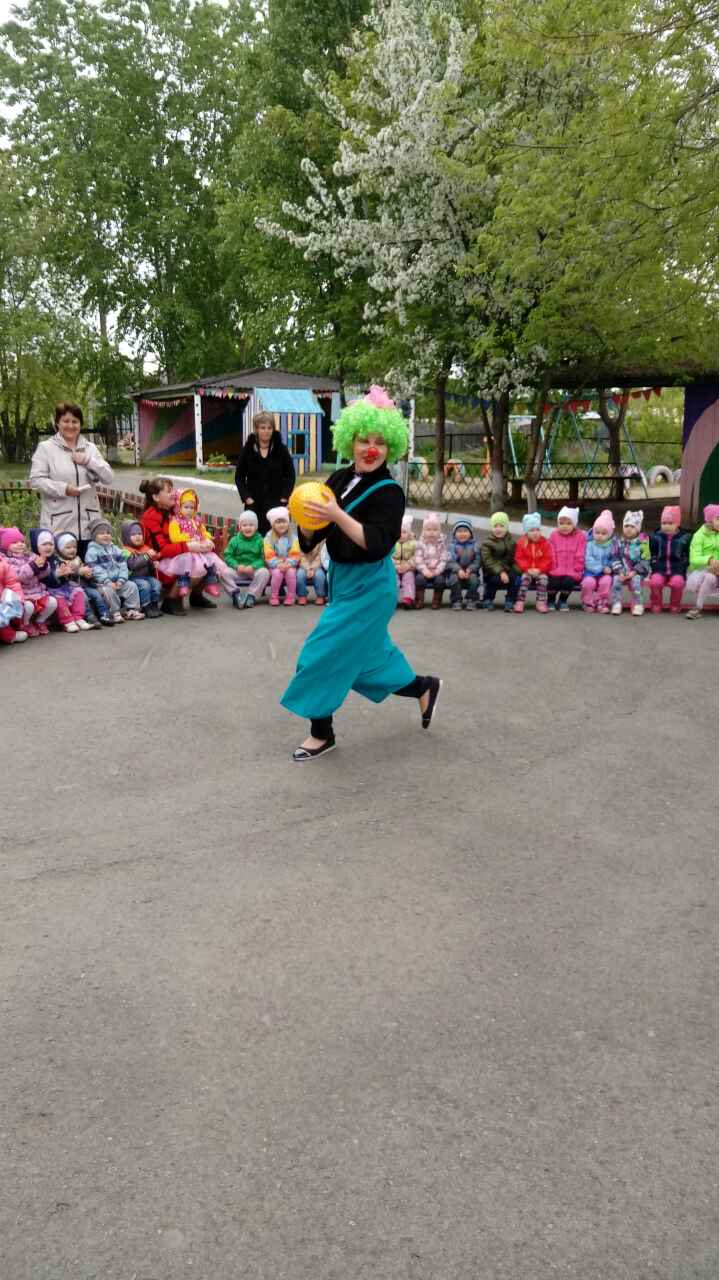 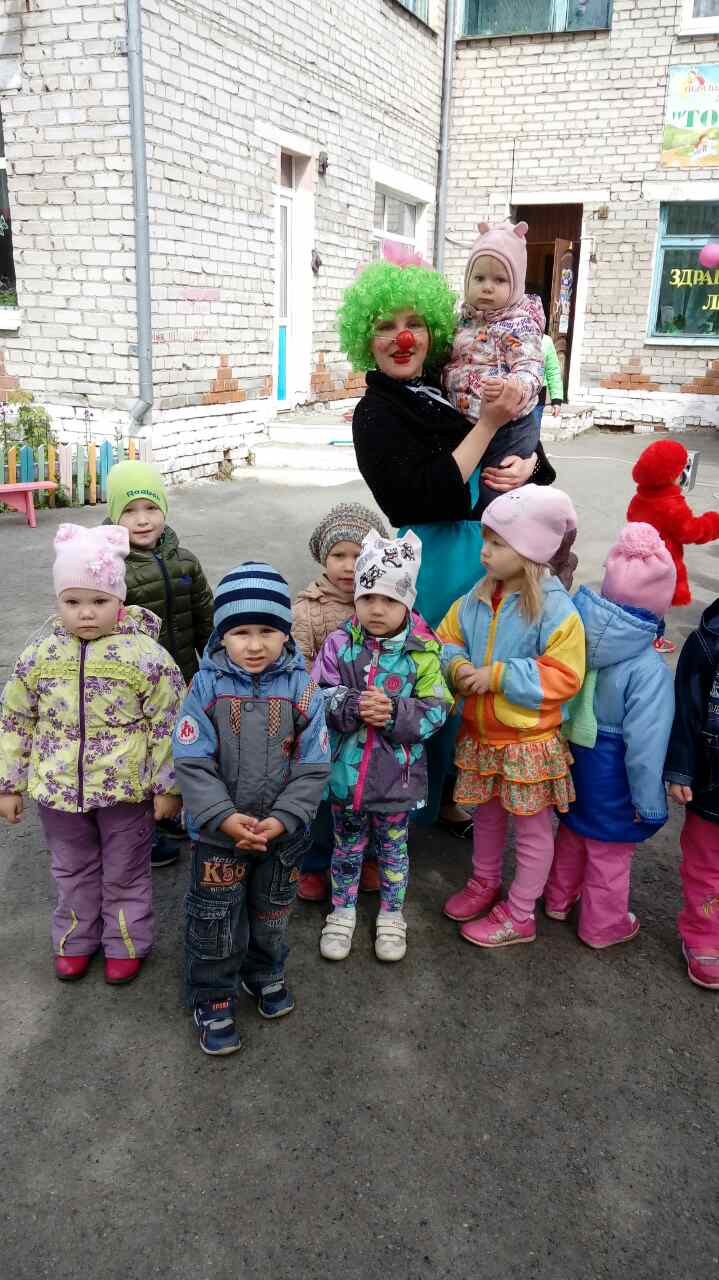 Встречаем лето!!!
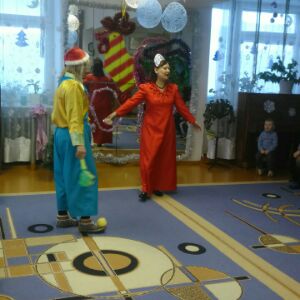 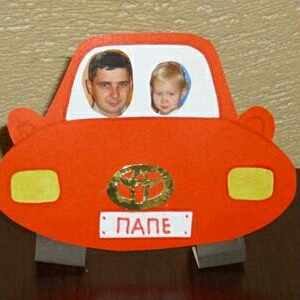 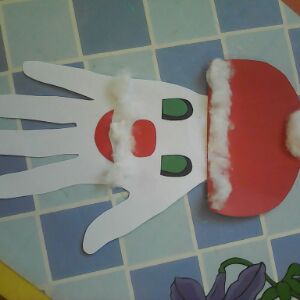 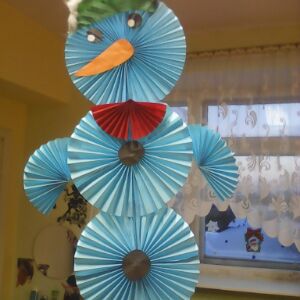 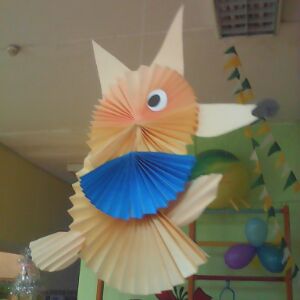 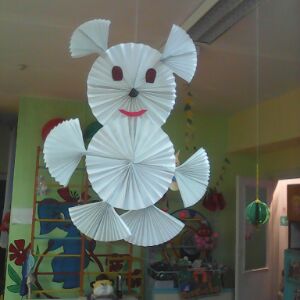 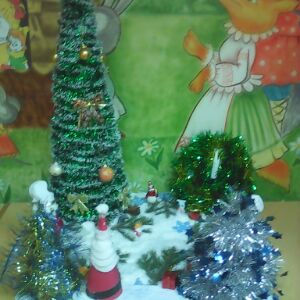 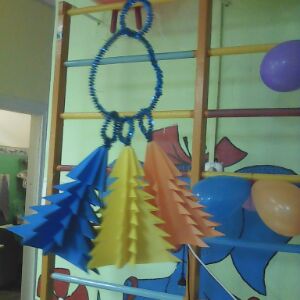 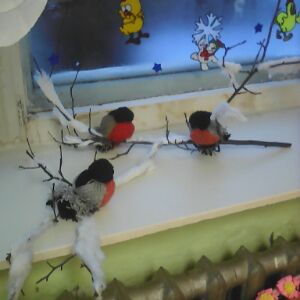 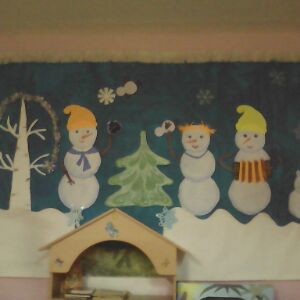 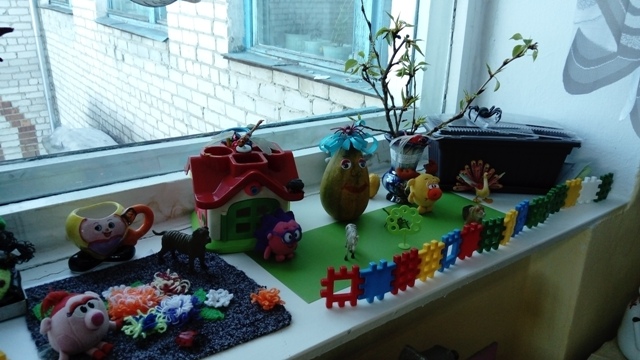 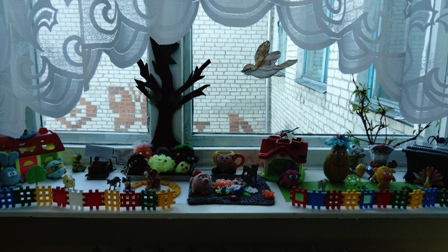 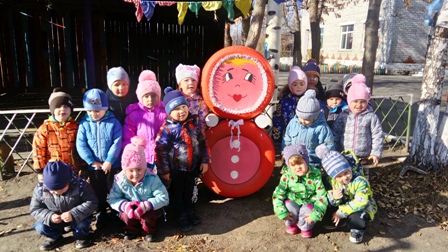 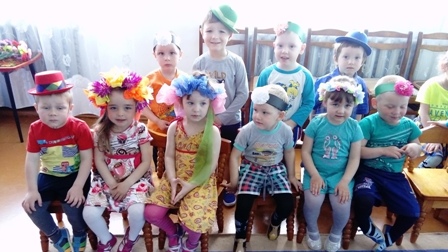 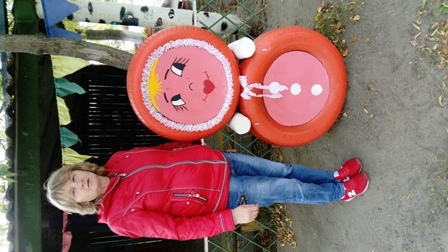 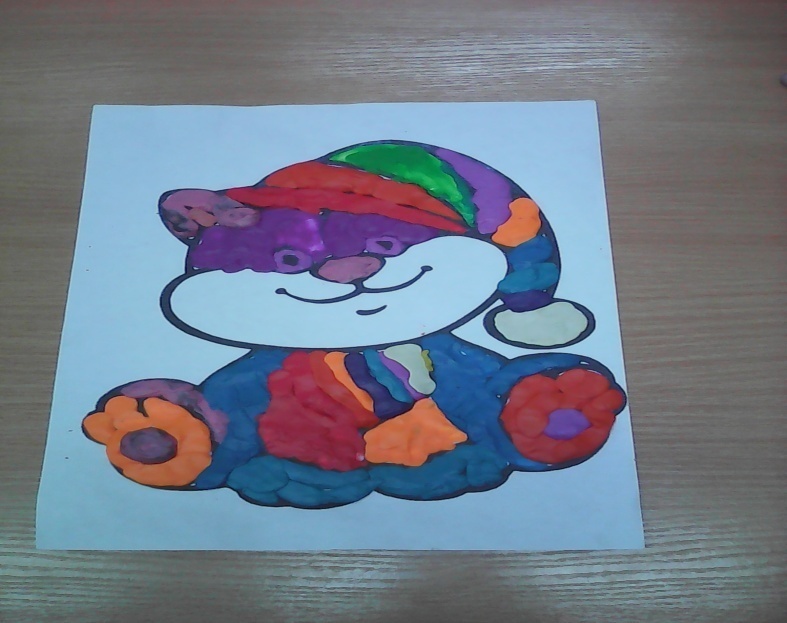 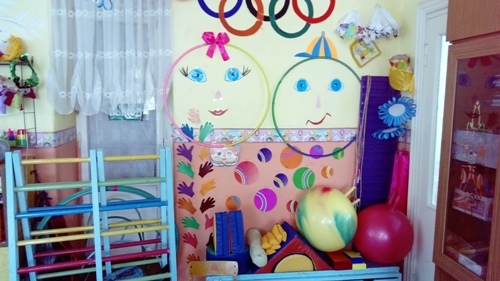 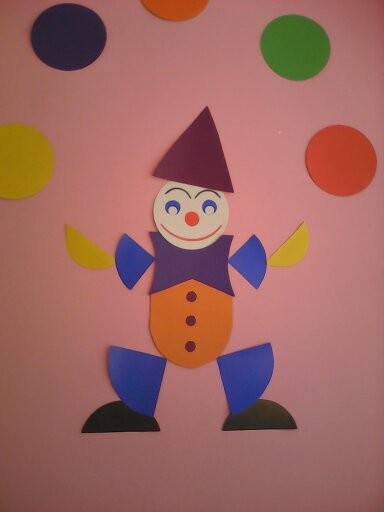 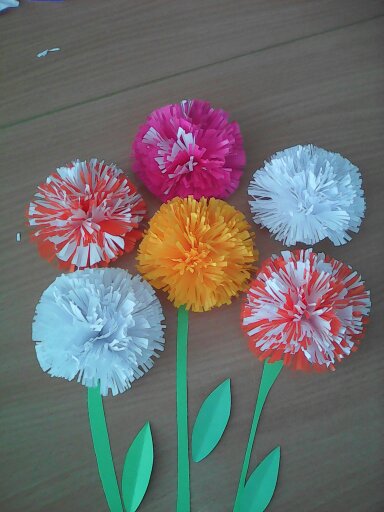 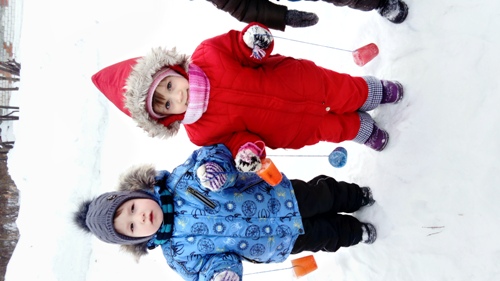 Эксперемен-тирование
Вода, краситель , холод. Разноцветные фонарики.
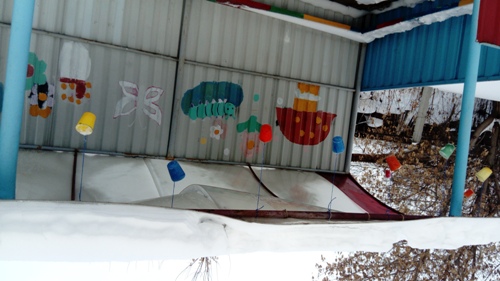 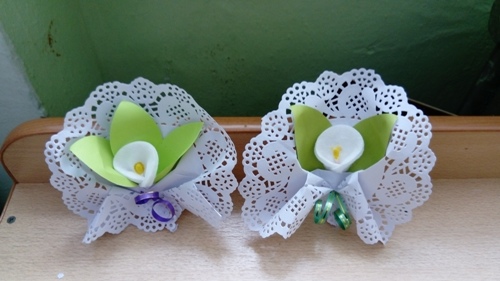 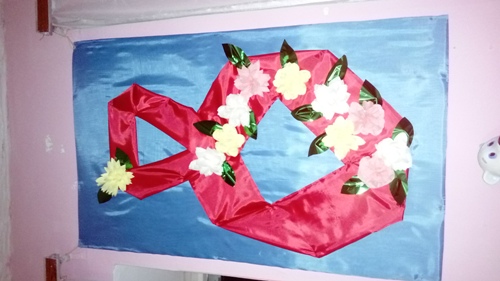 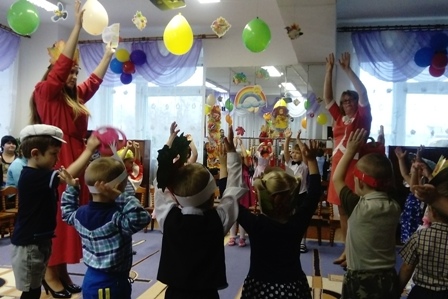 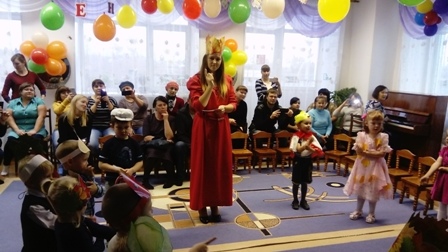 При организации предметно-развивающей среды дошкольном образовательном помещении, на территории детского сада педагоги старались учесть все, что будет способствовать становлению базовых характеристик личности каждого ребенка: закономерности психического развития, показатели здоровья дошкольников, психофизиологические и коммуникативные особенности, уровень общего и речевого развития, а также эмоционально-волевой сферы.
Педагогический коллектив ДОУ не собирается останавливаться на достигнутом. Поиск инновационных подходов к организации предметно-развивающей среды продолжается, главными критериями при этом являются творчество, талант и фантазия.
Благодарим     за внимание!